Welcome to our English class
Teacher: Baraah Almourad
Online class rules
Be ready on time
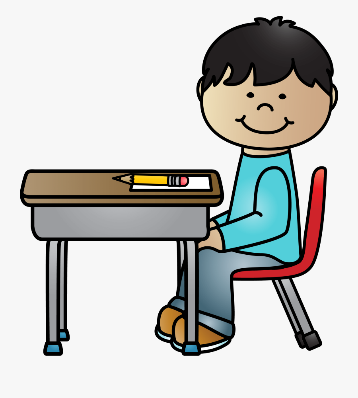 Sit in a good position
Mute your microphone
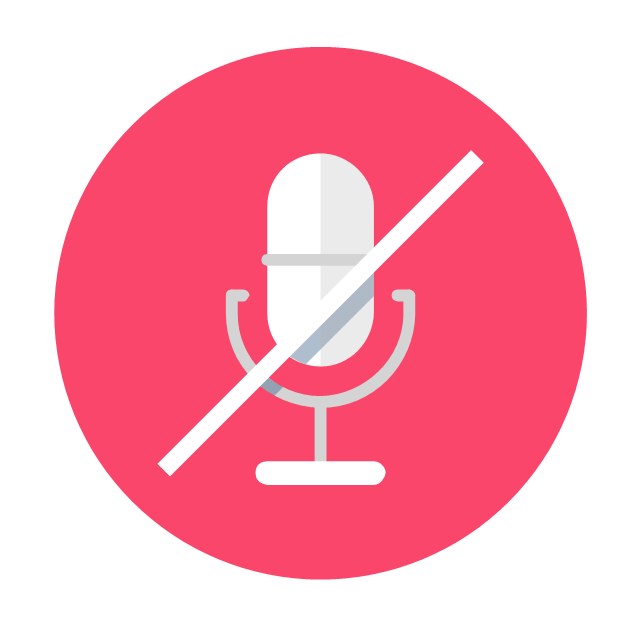 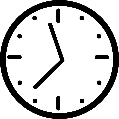 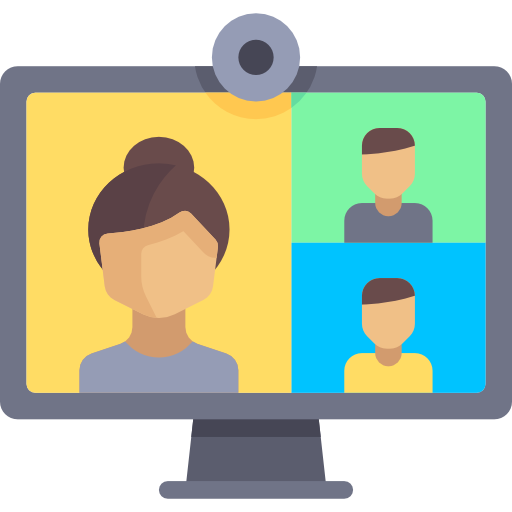 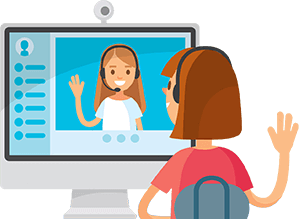 Respect your friends
U5: DinosaursLesson 8: Different dinosaurs
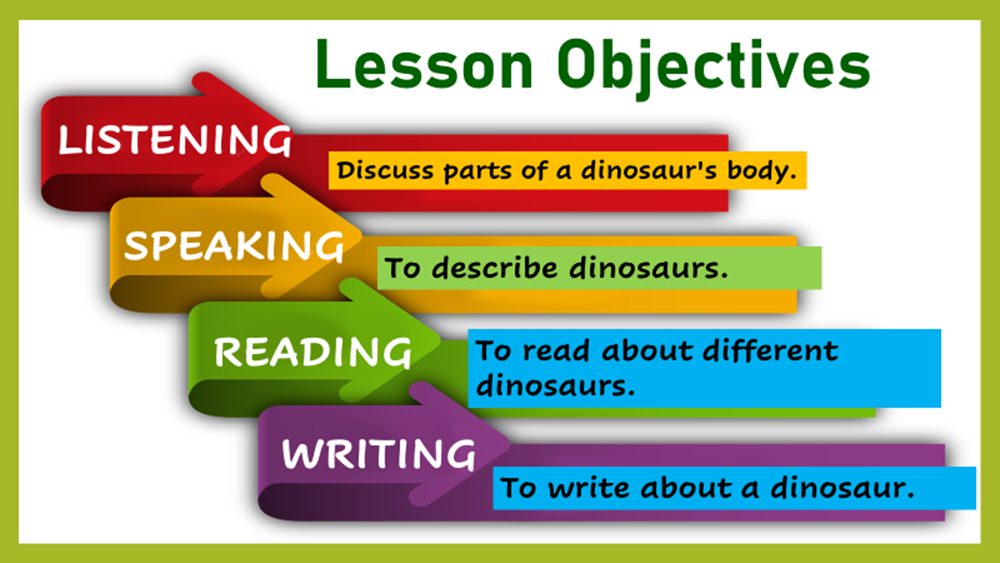 4
Hello!
Are you ready?
5
Vocabulary
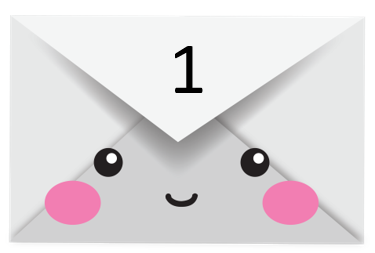 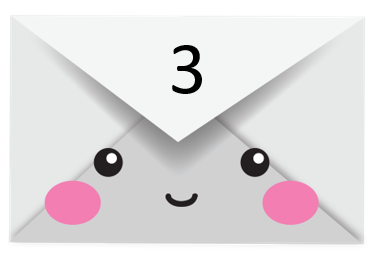 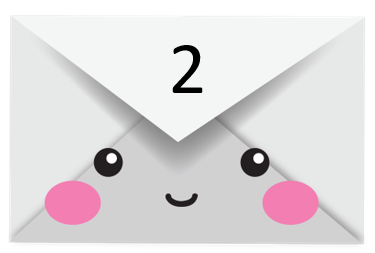 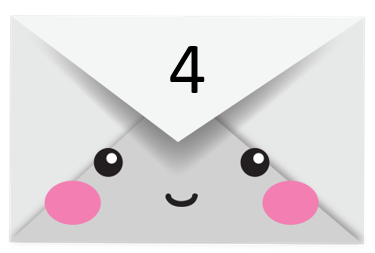 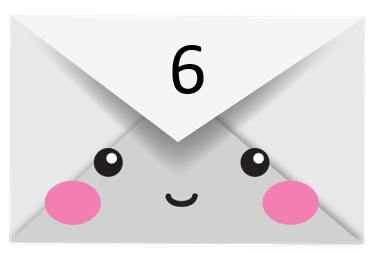 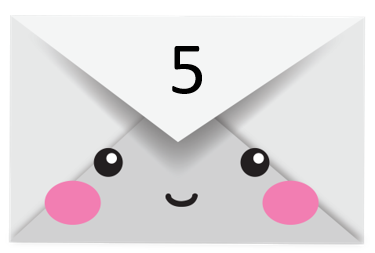 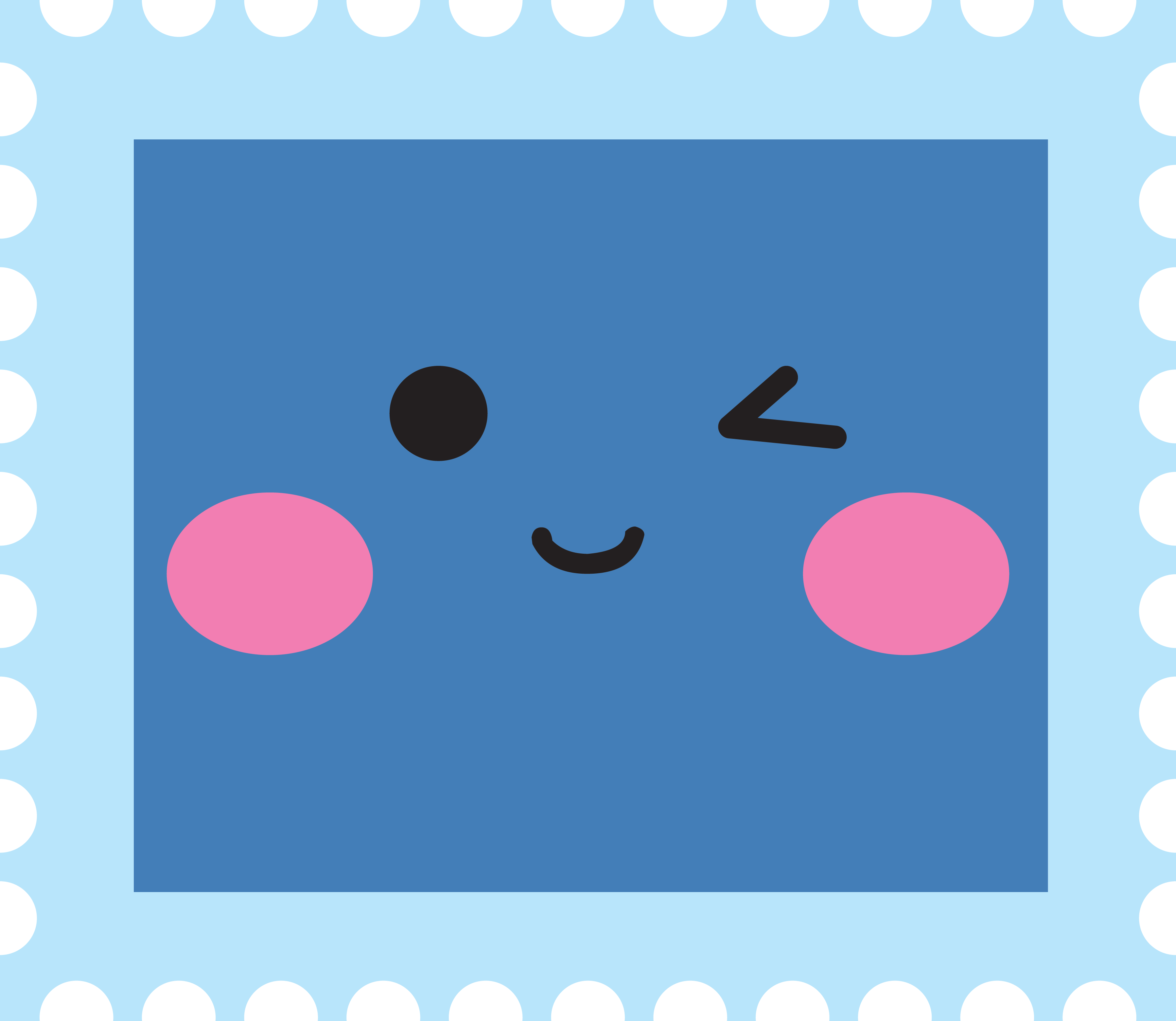 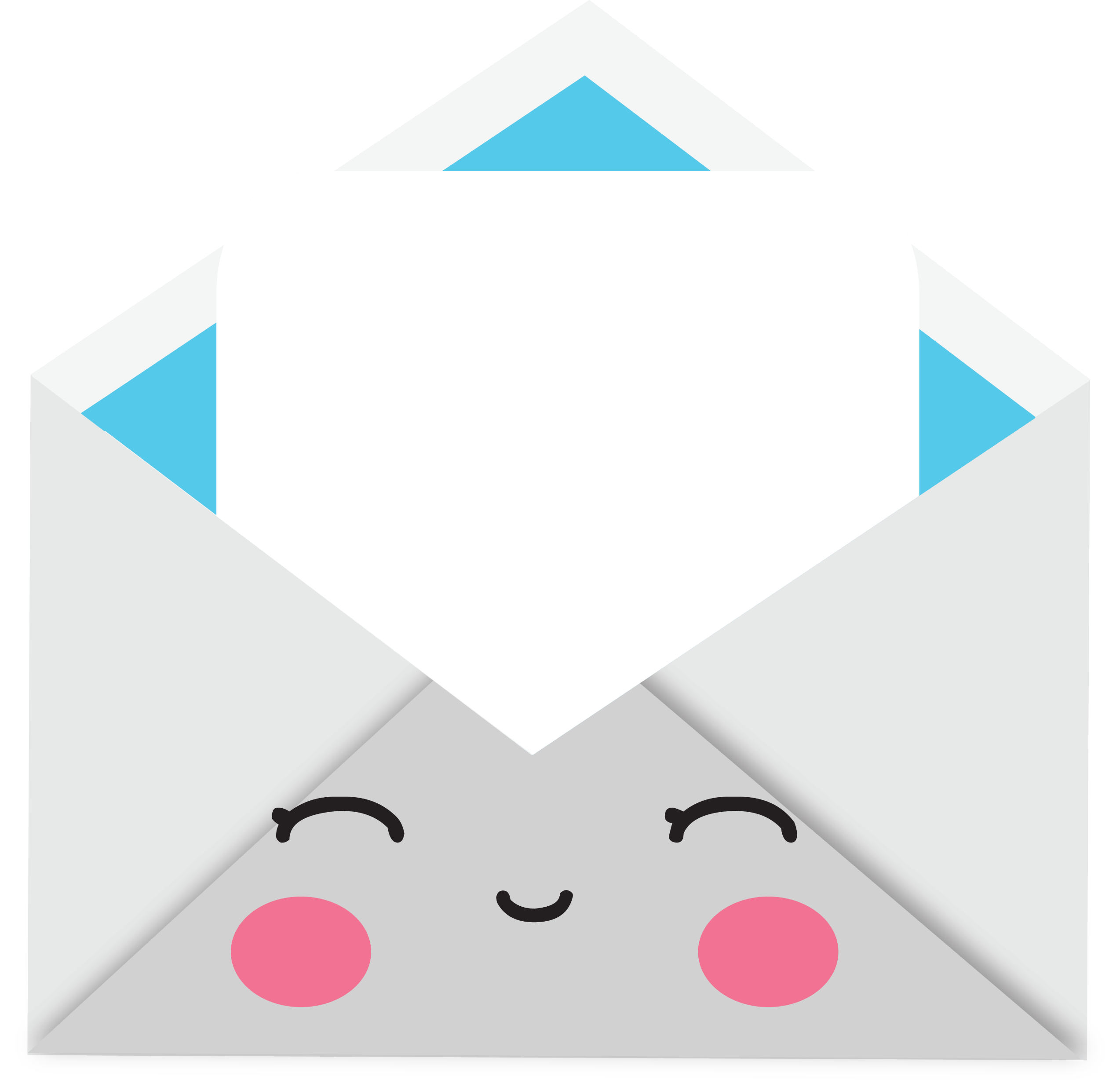 head
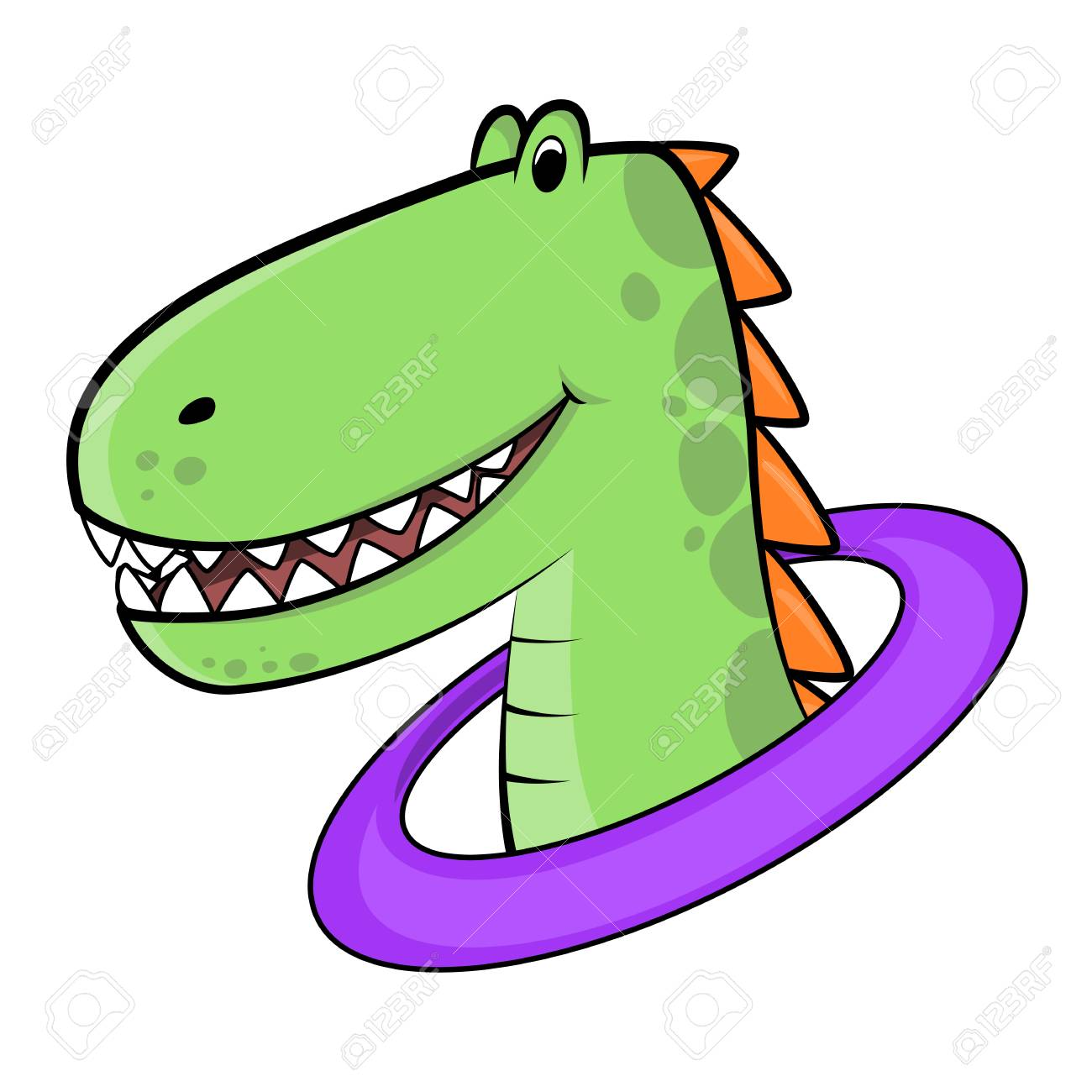 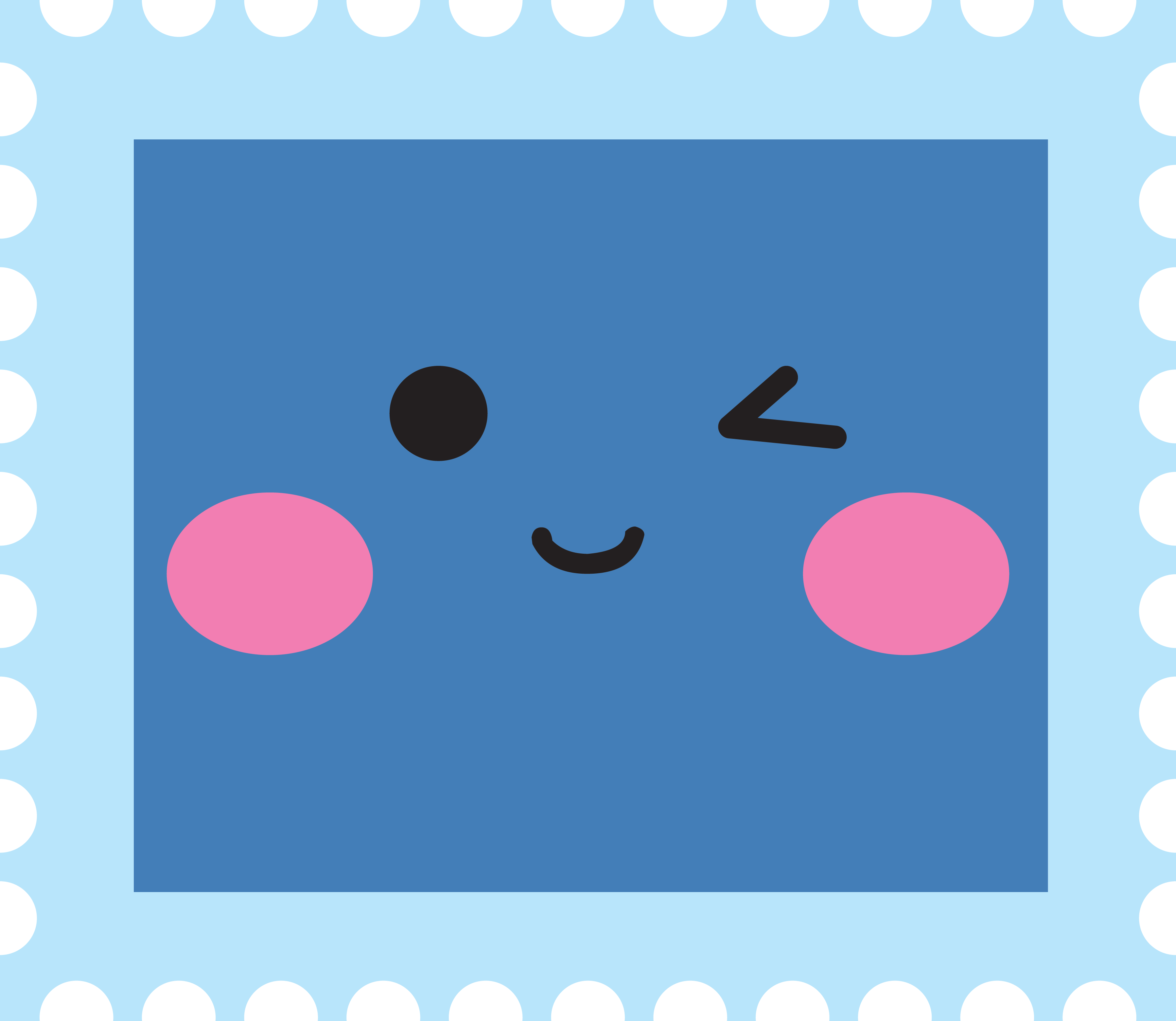 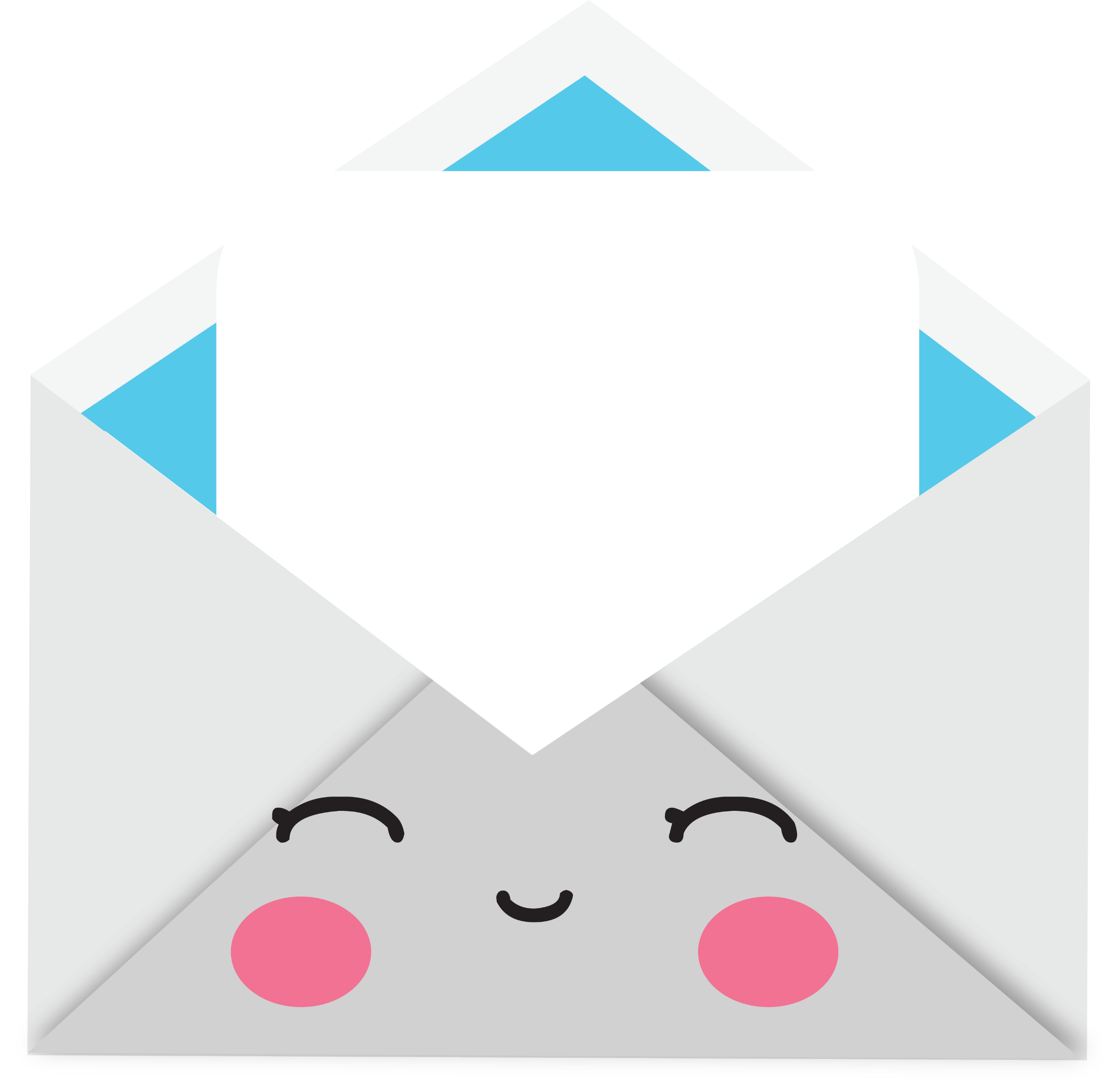 body
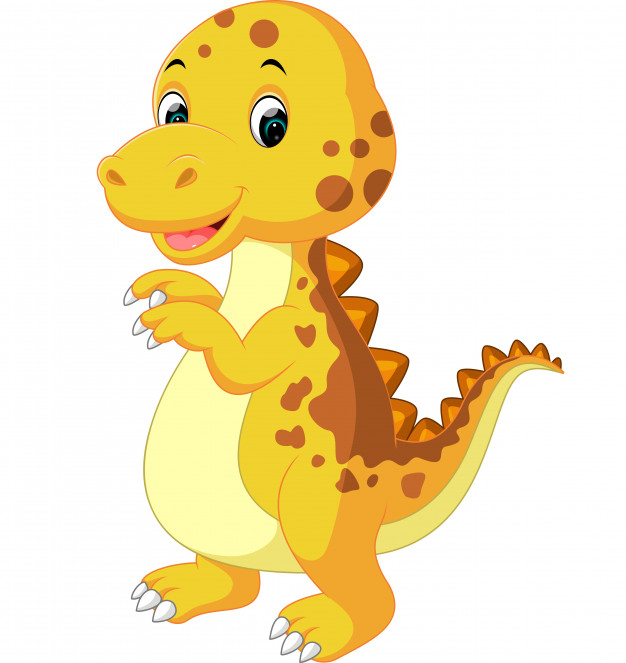 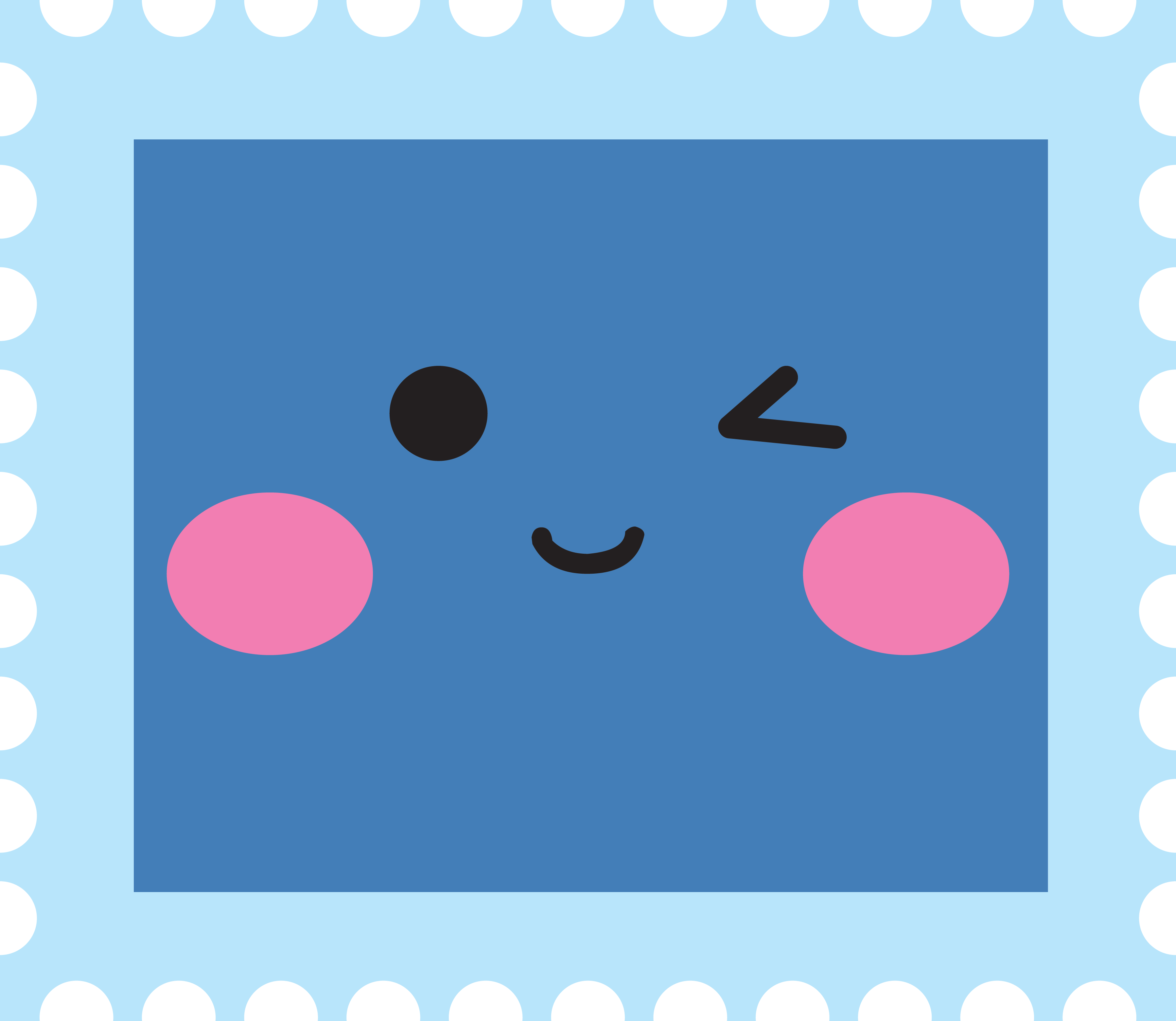 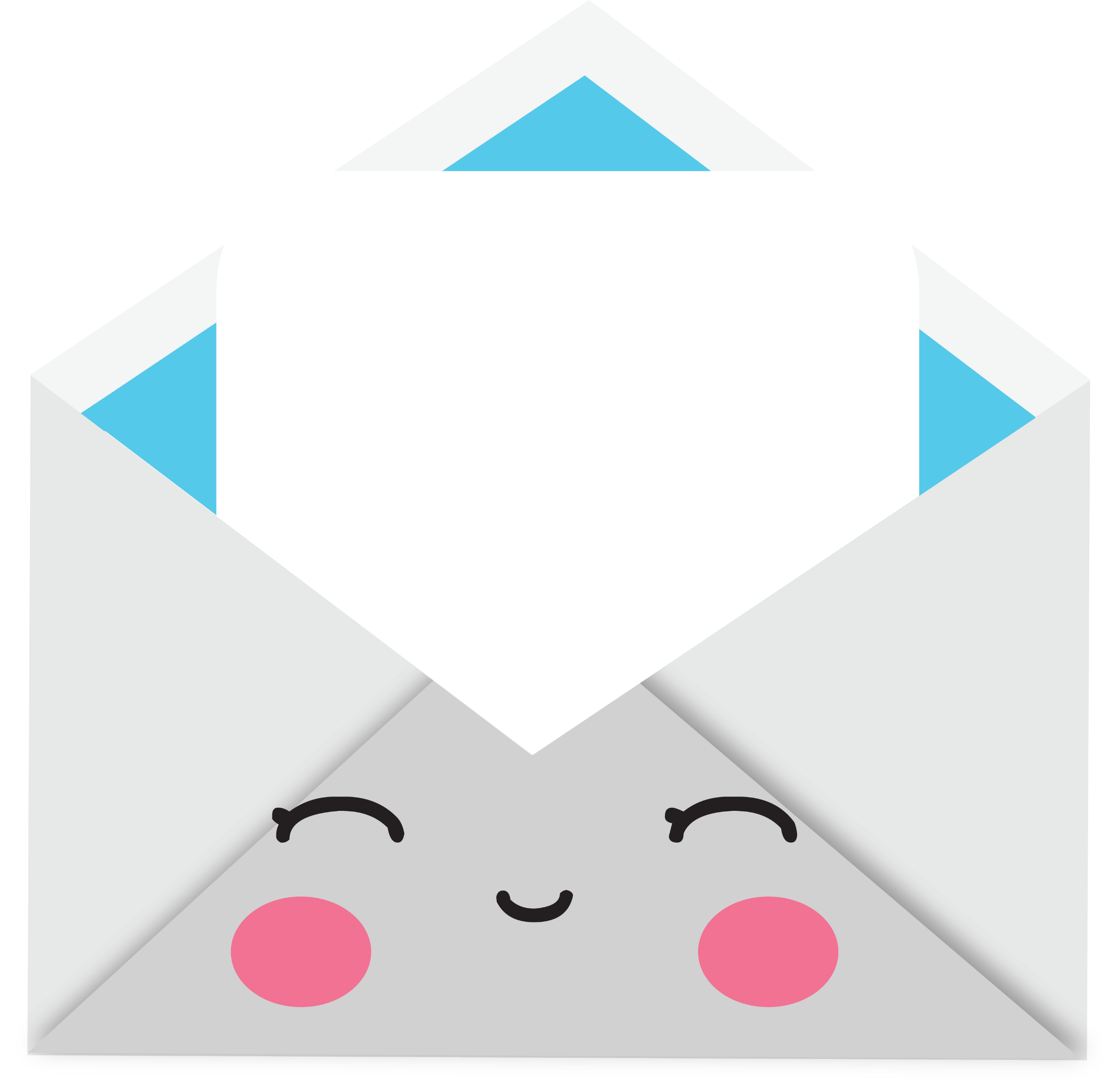 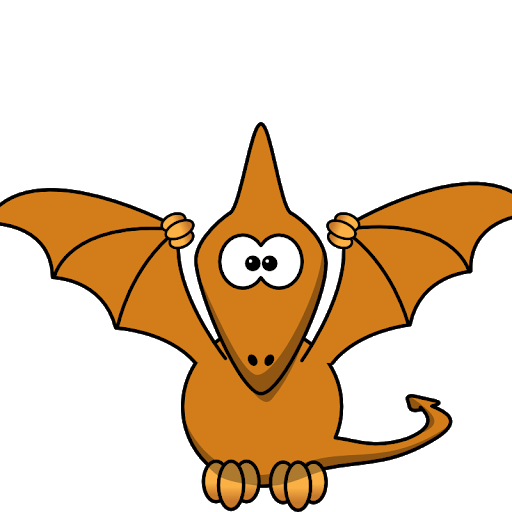 wings
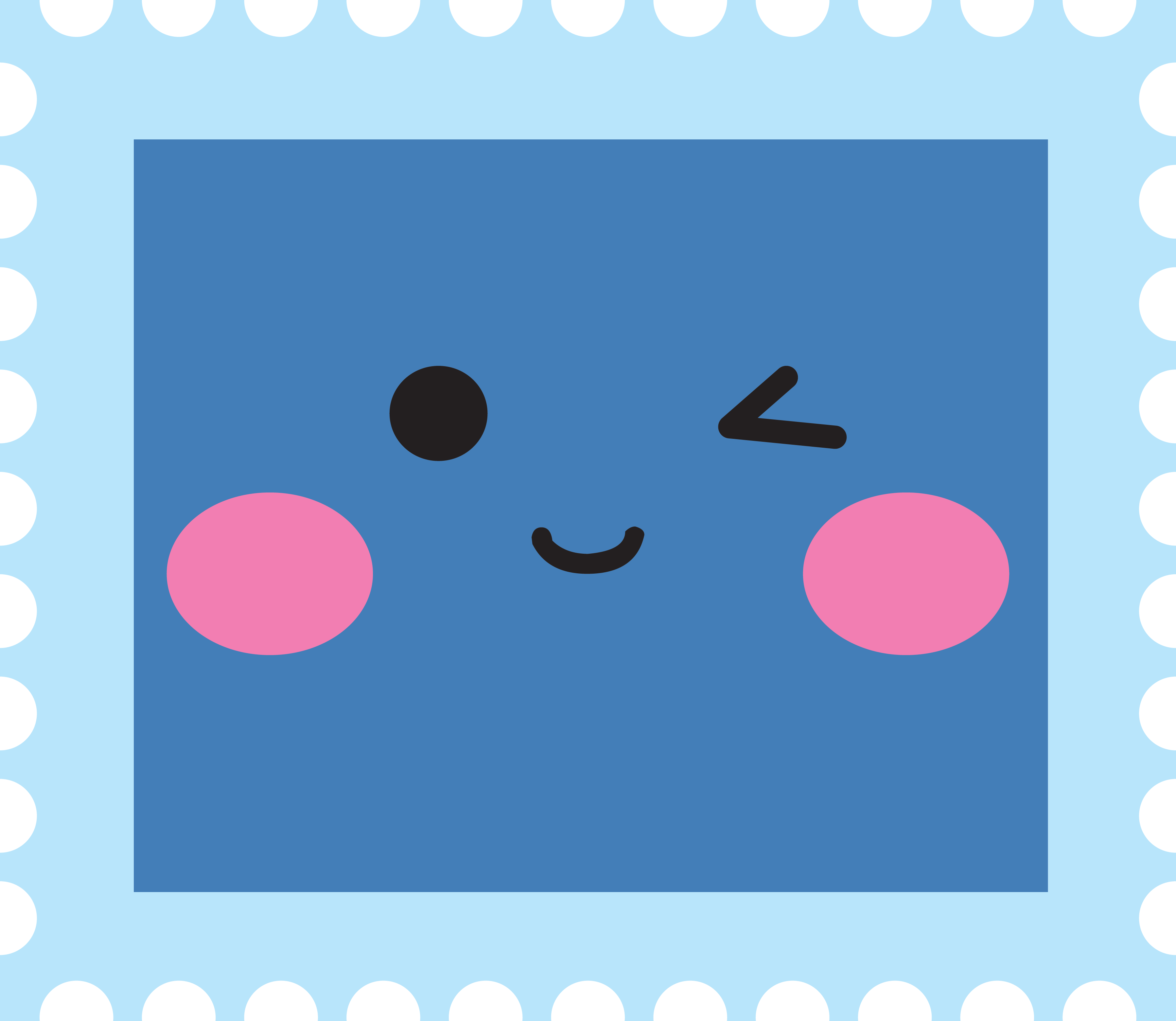 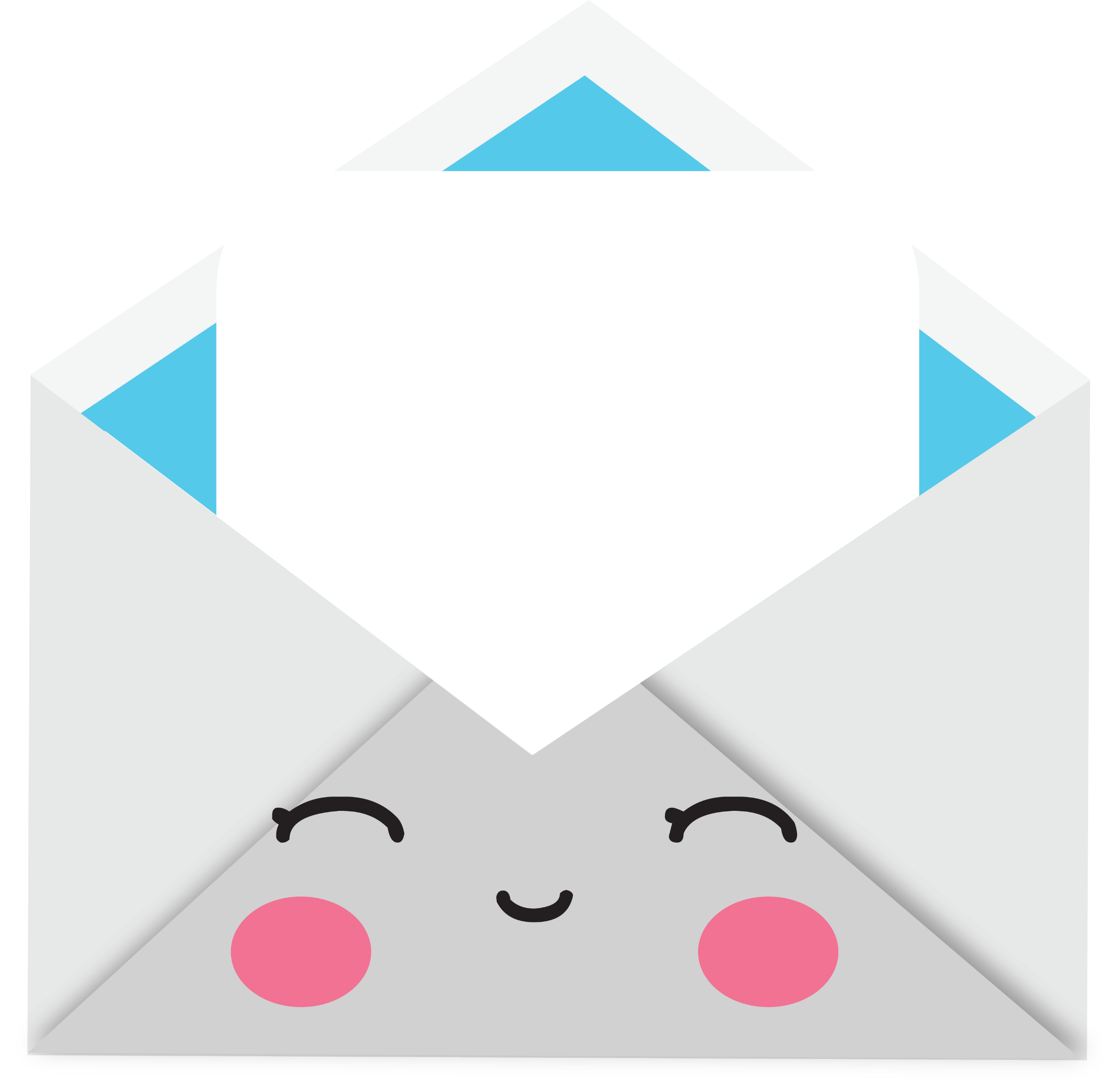 eyes
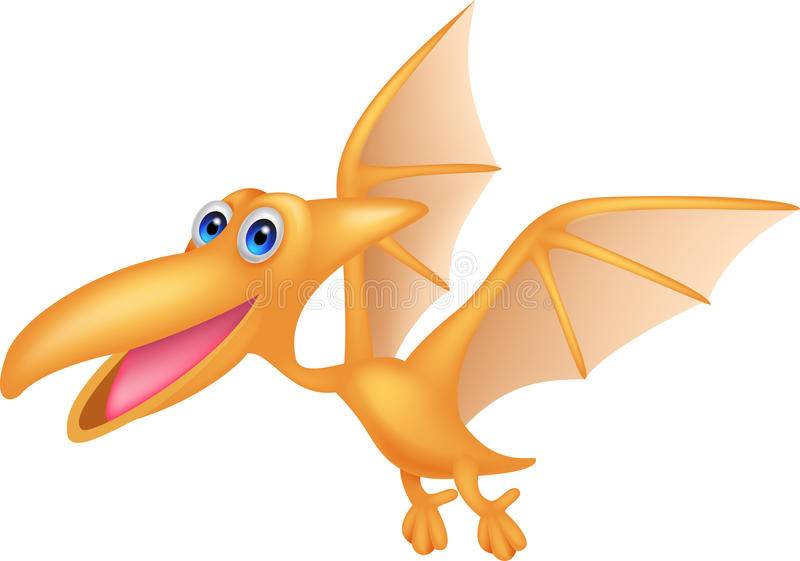 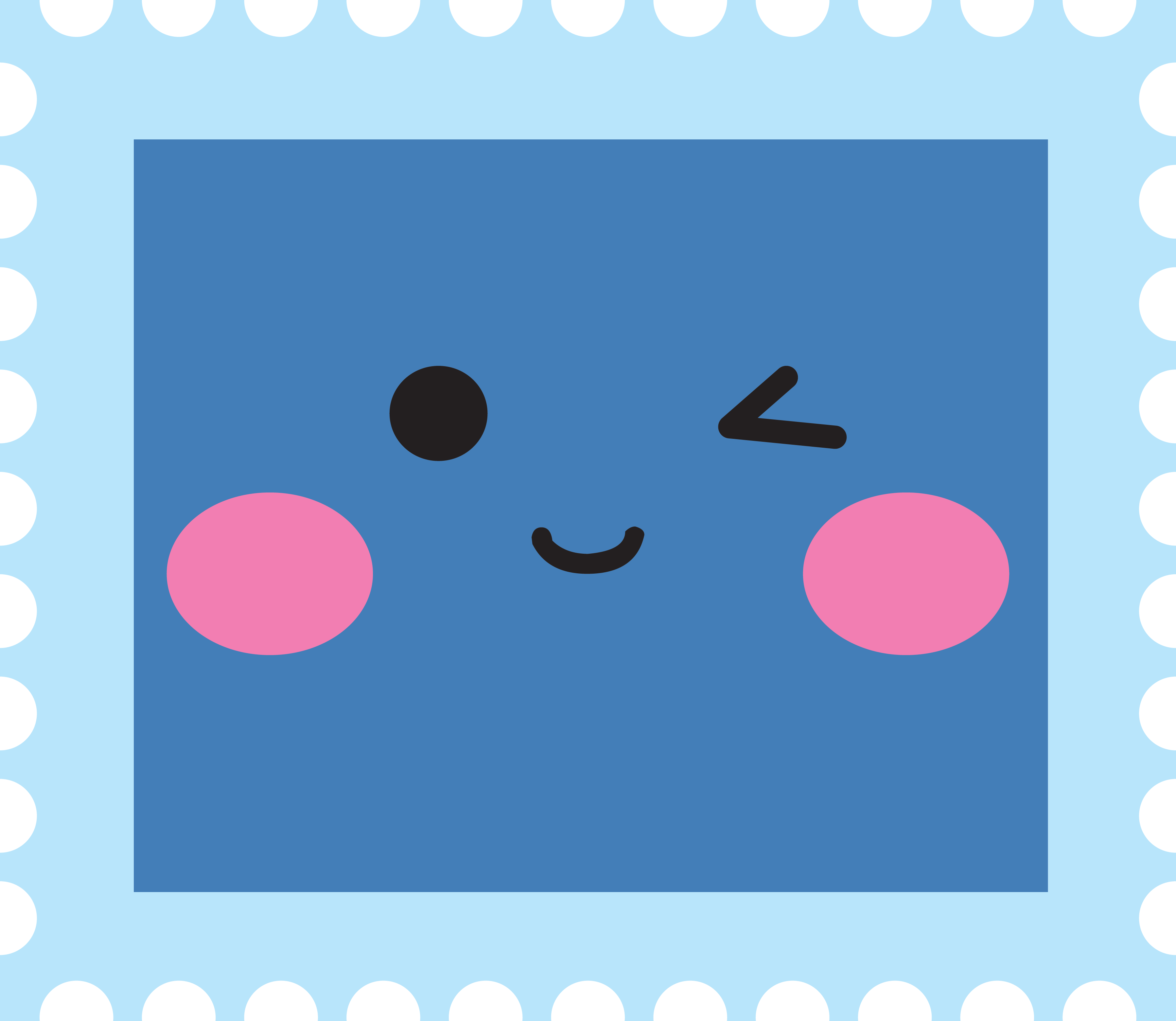 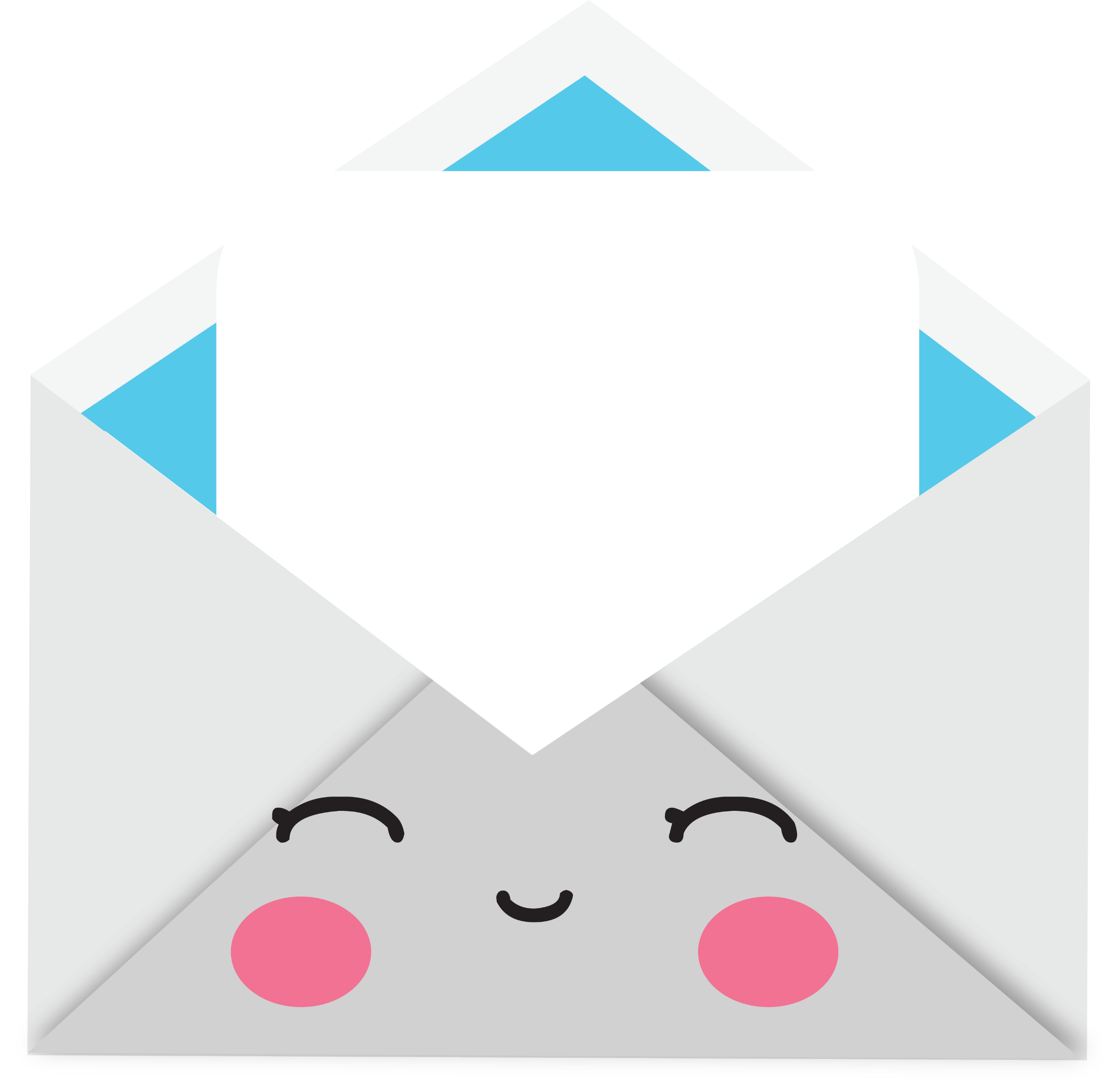 plants
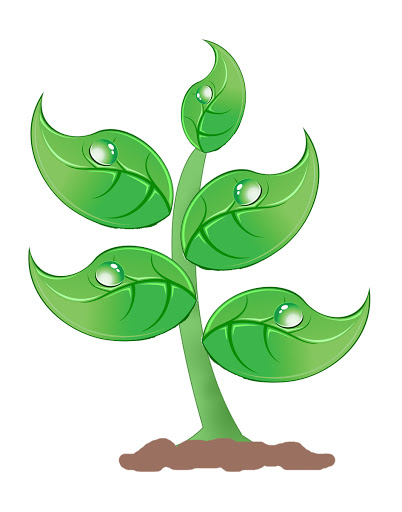 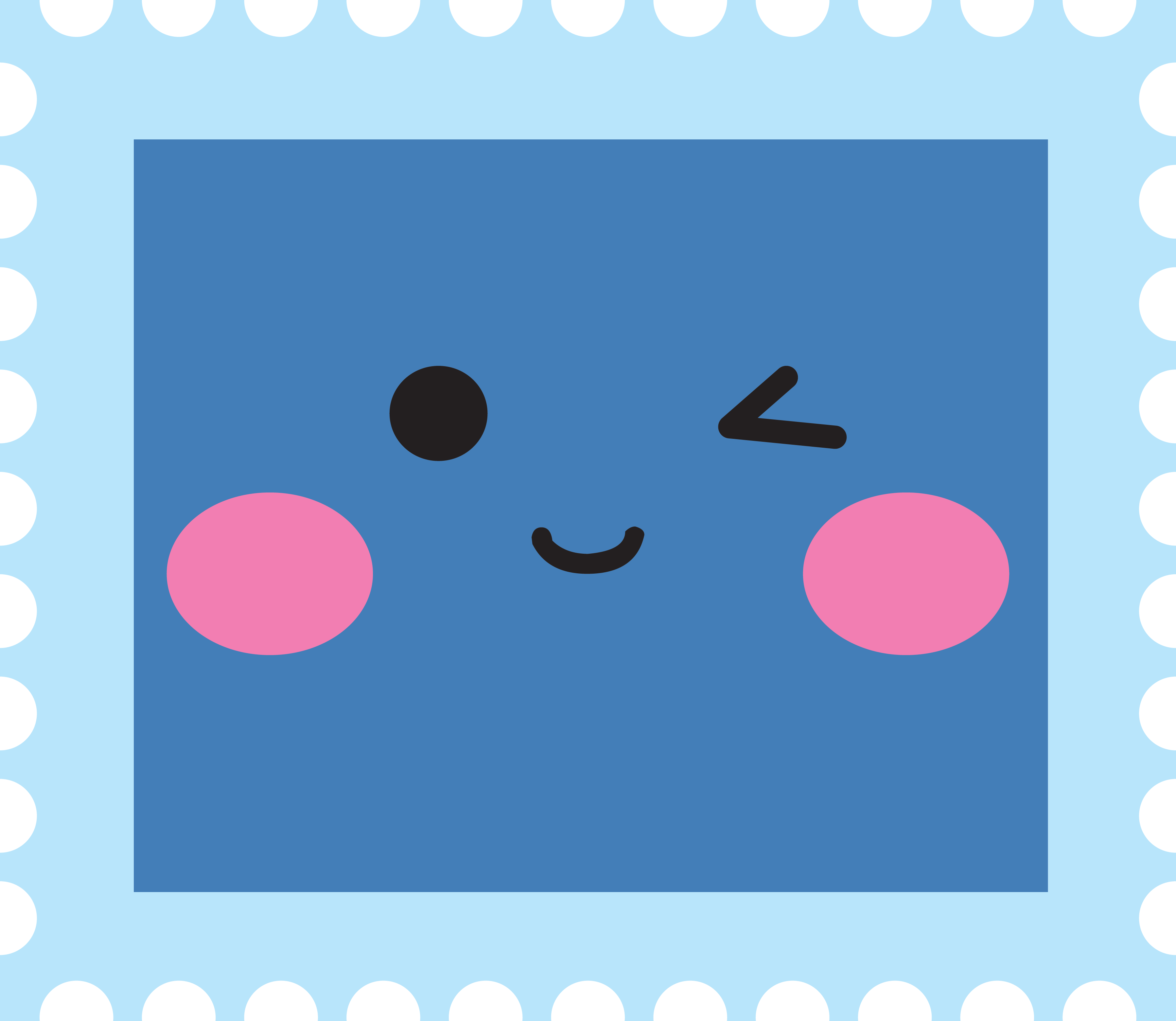 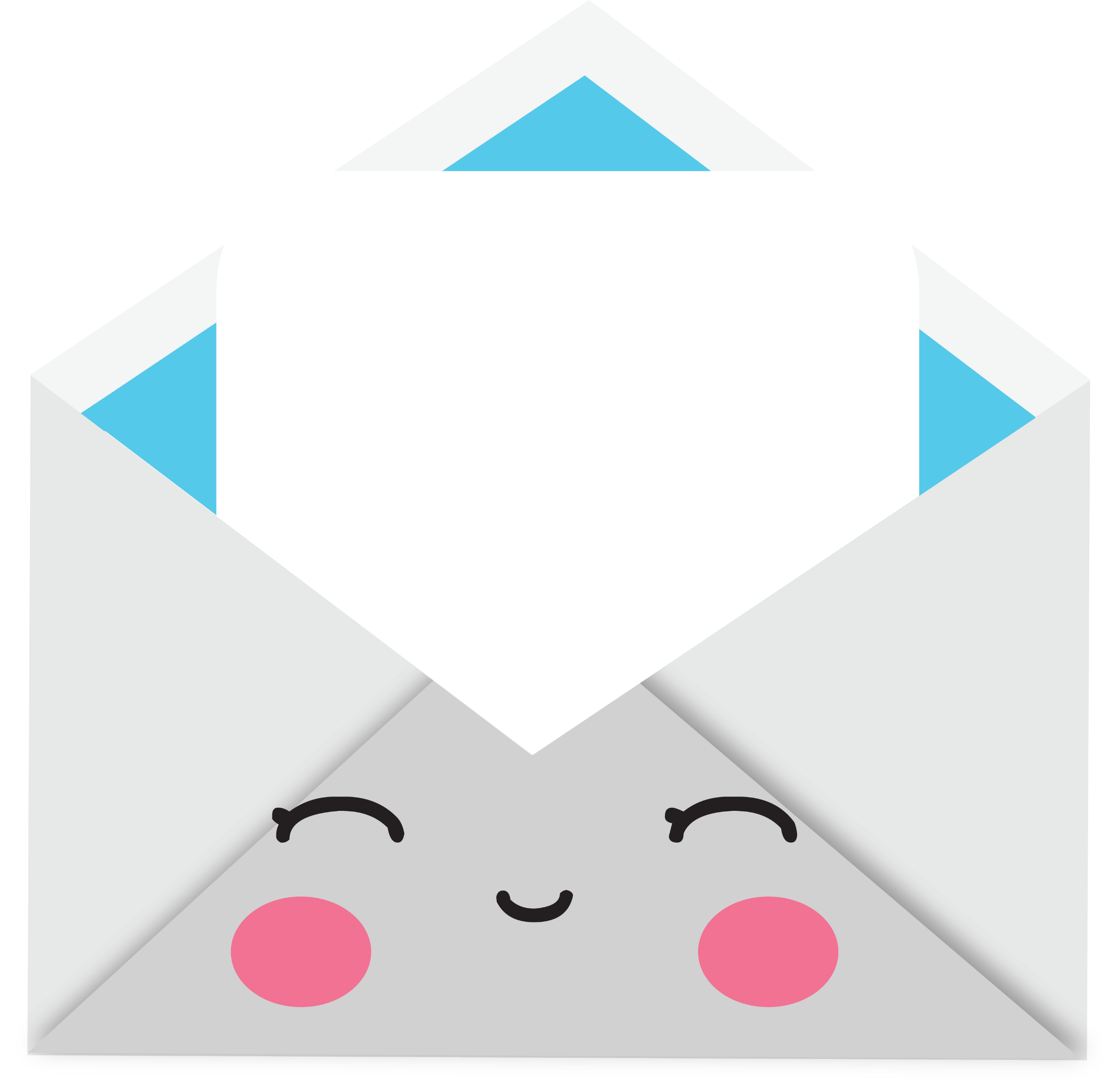 meat
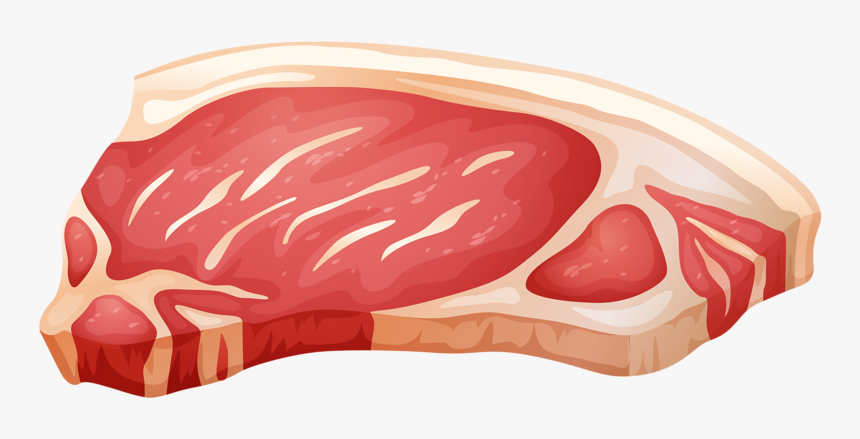 Stegosaurus
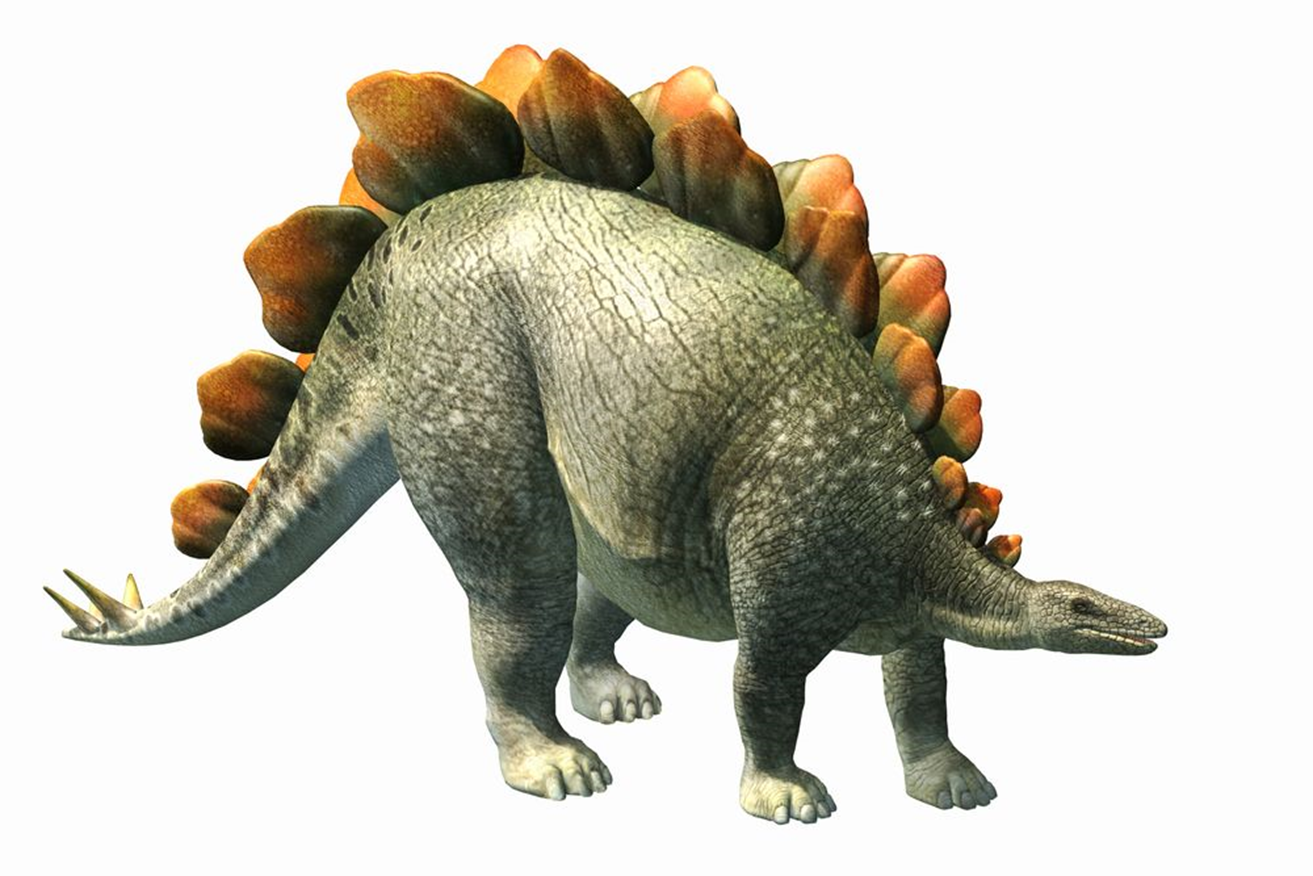 14
Diplodocus
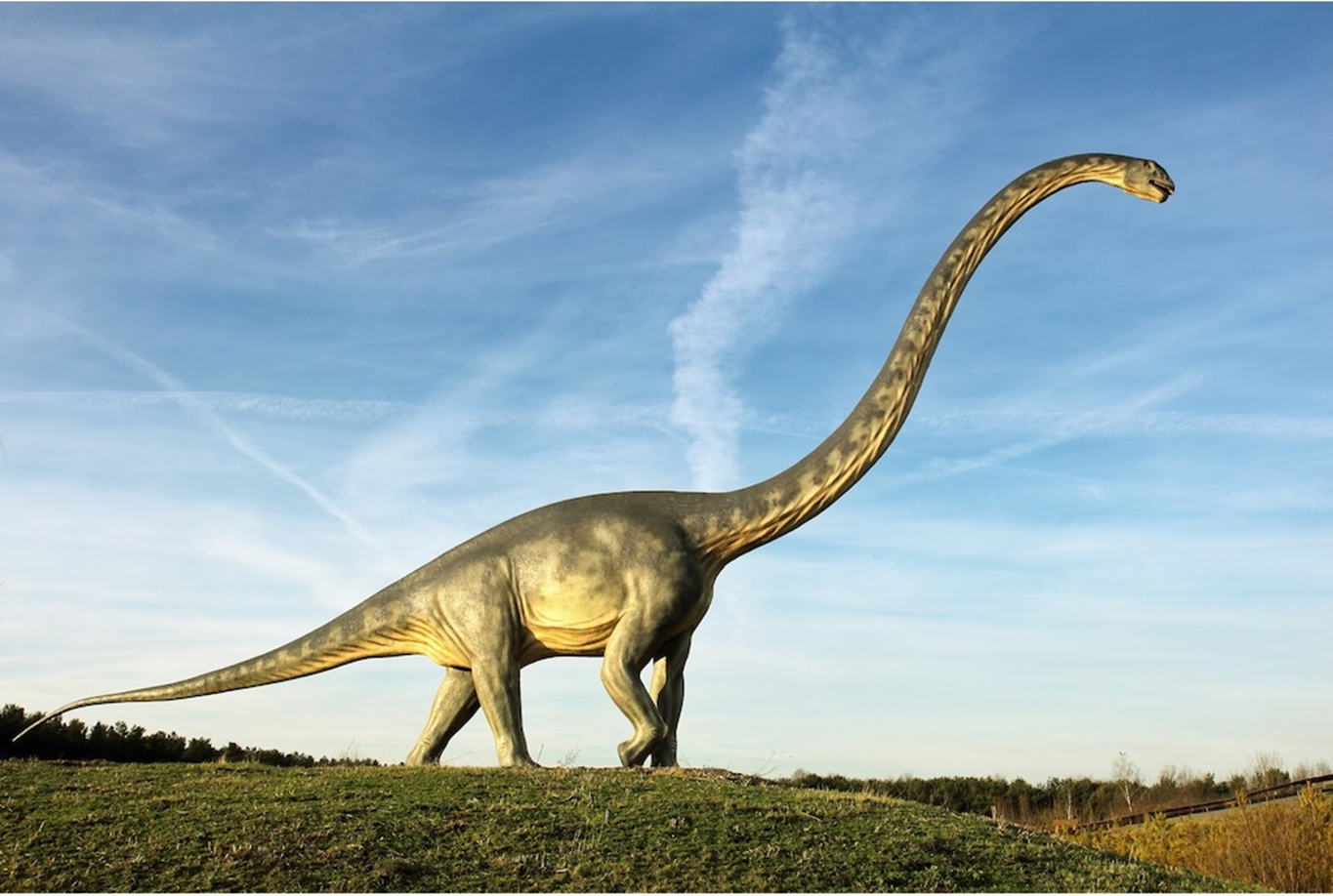 15
Pterodactyl
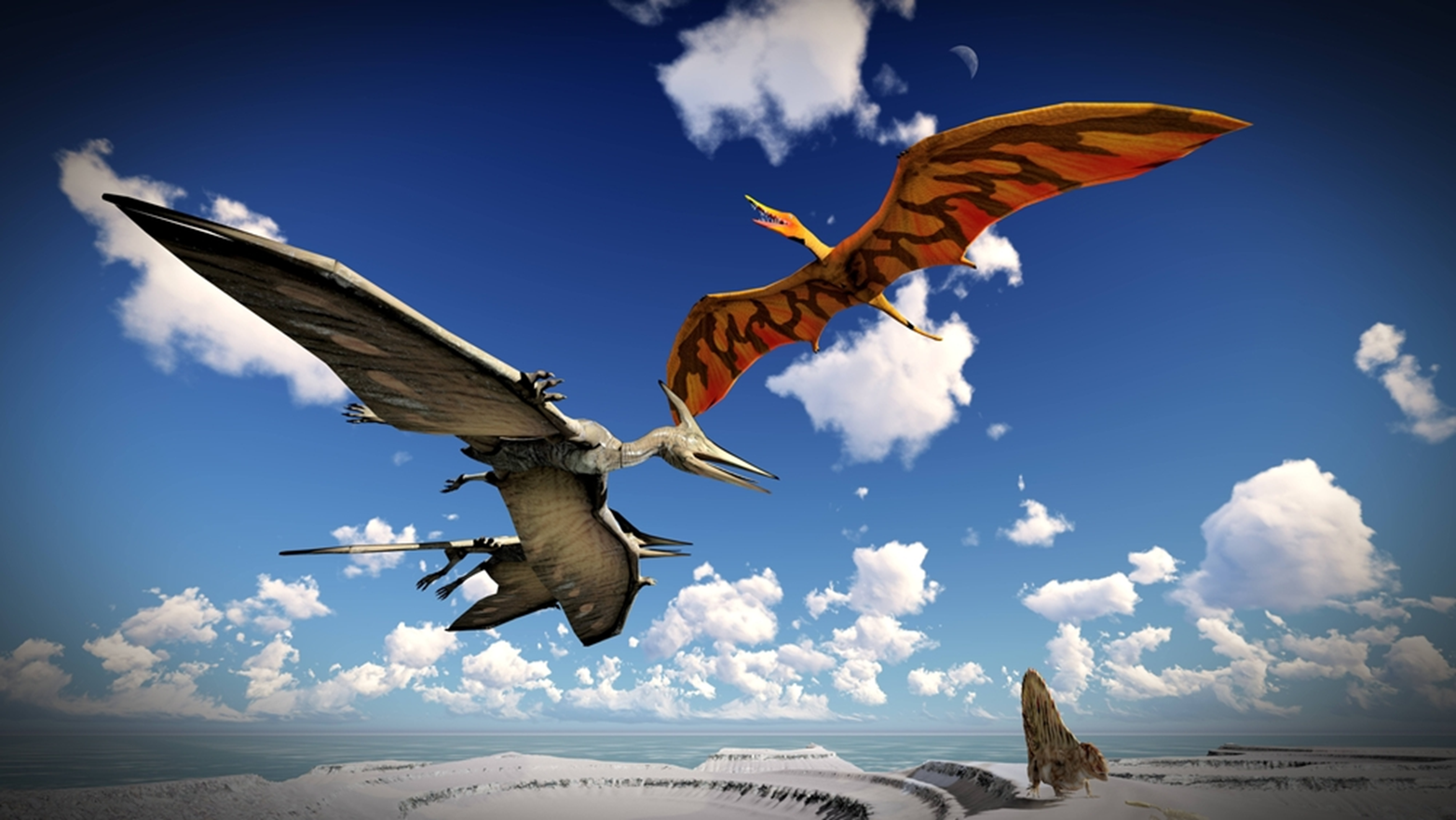 16
Page: 16
Page: 15
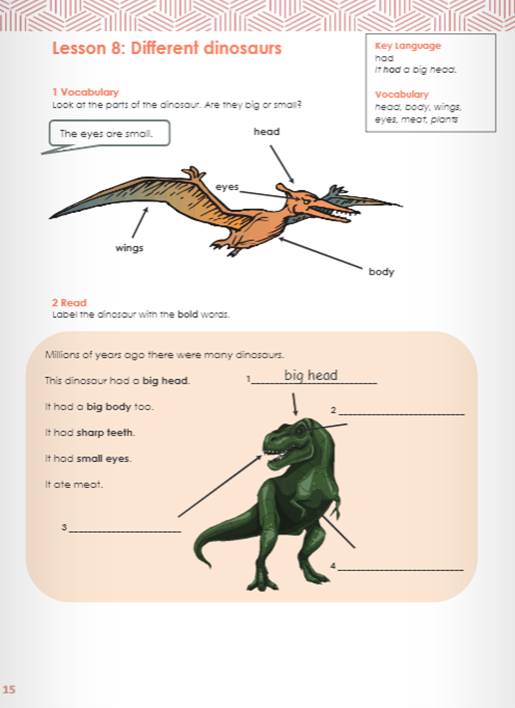 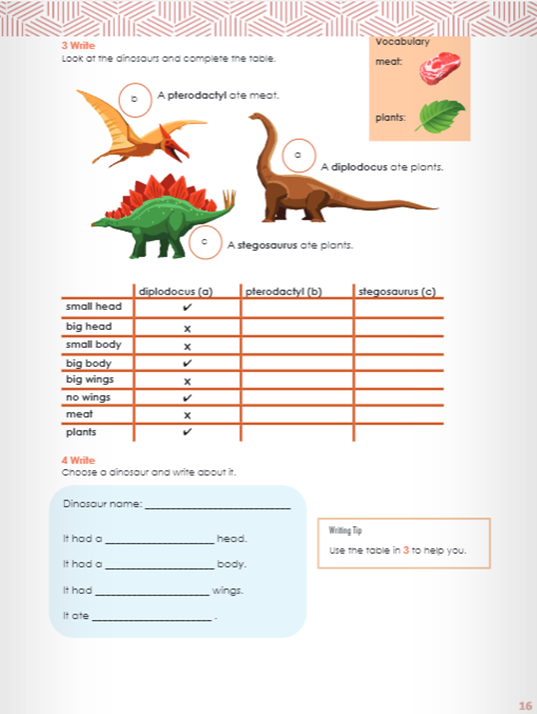 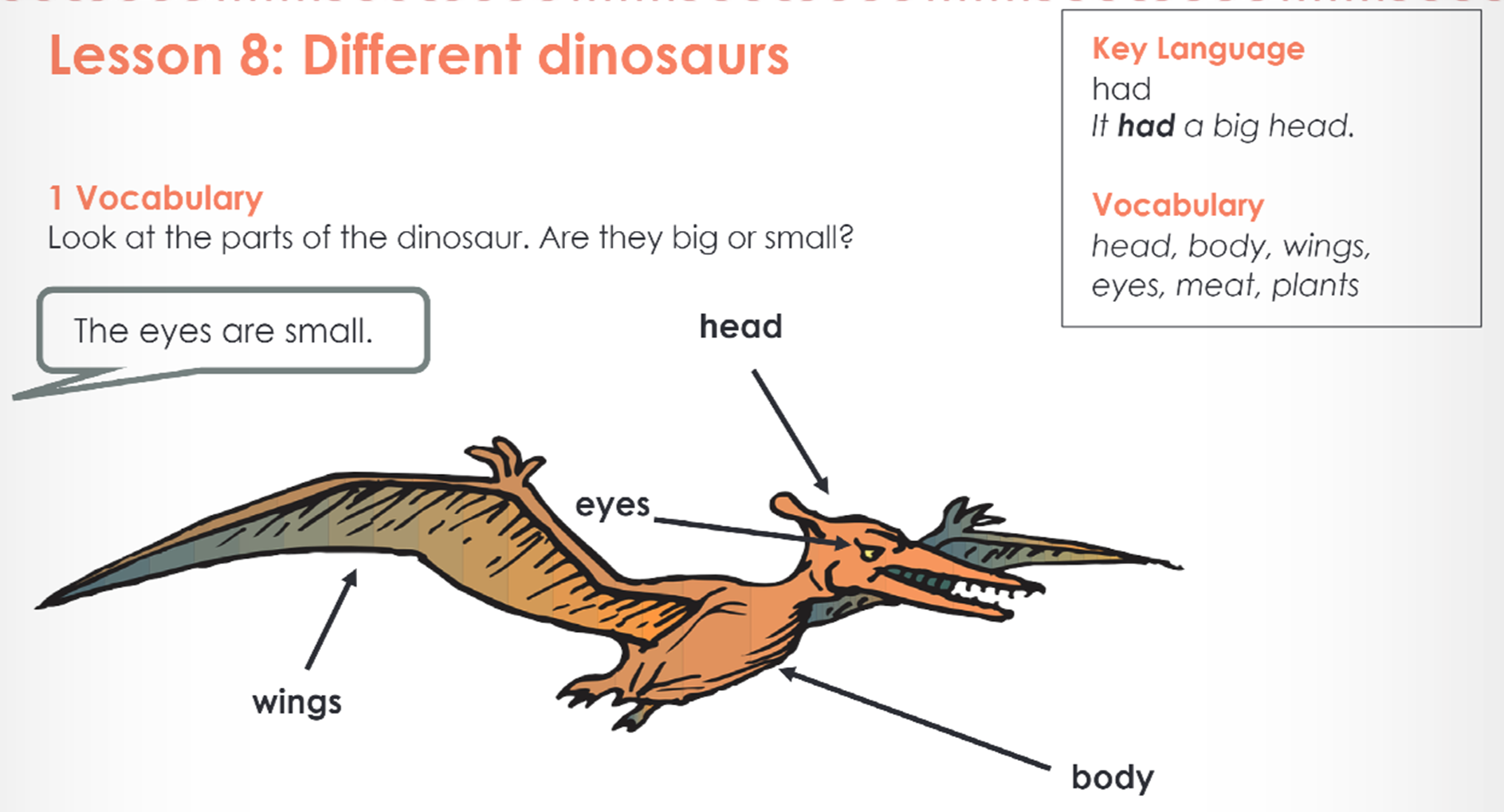 Pages 15 & 16
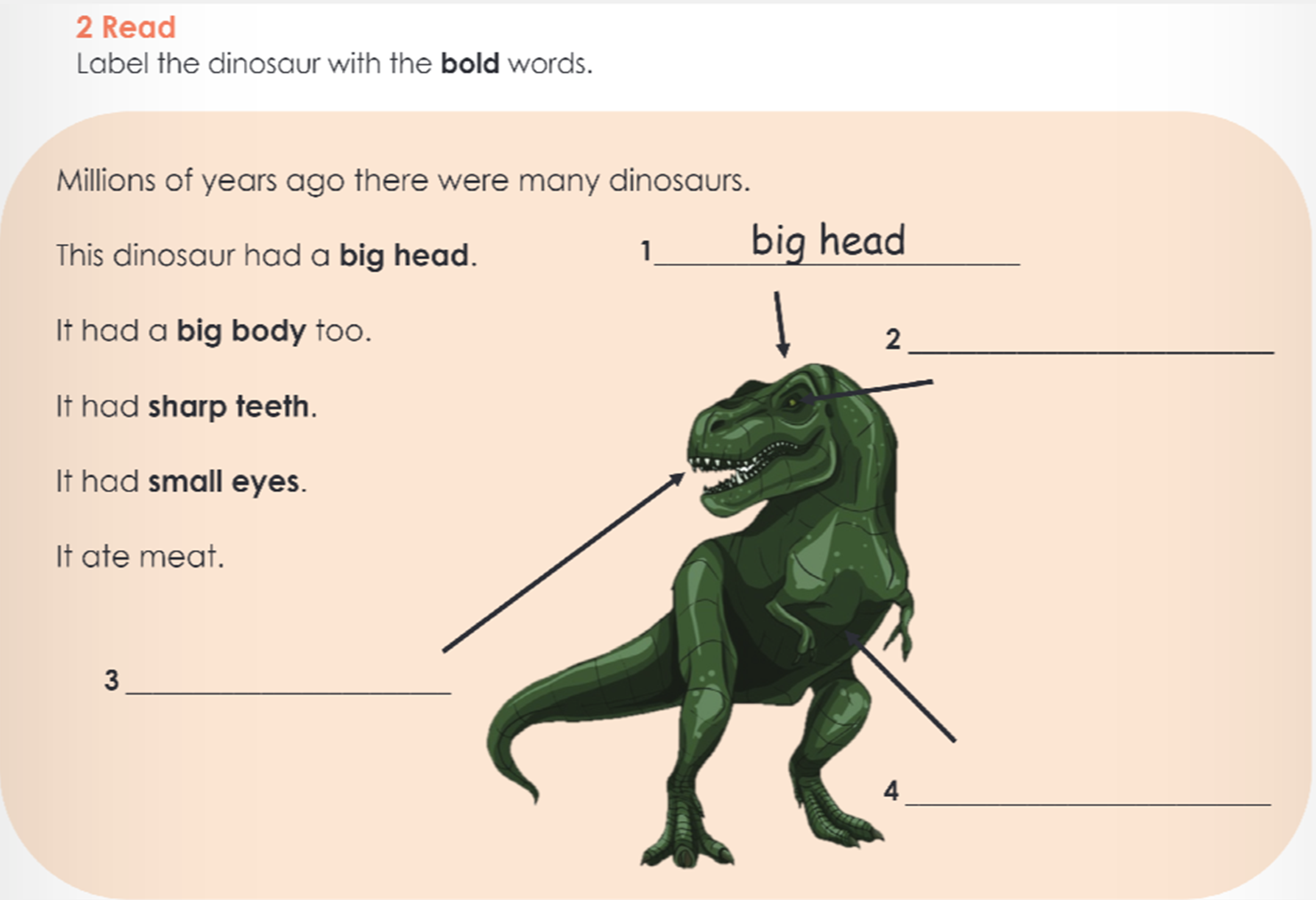 small eyes
sharp teeth
big body
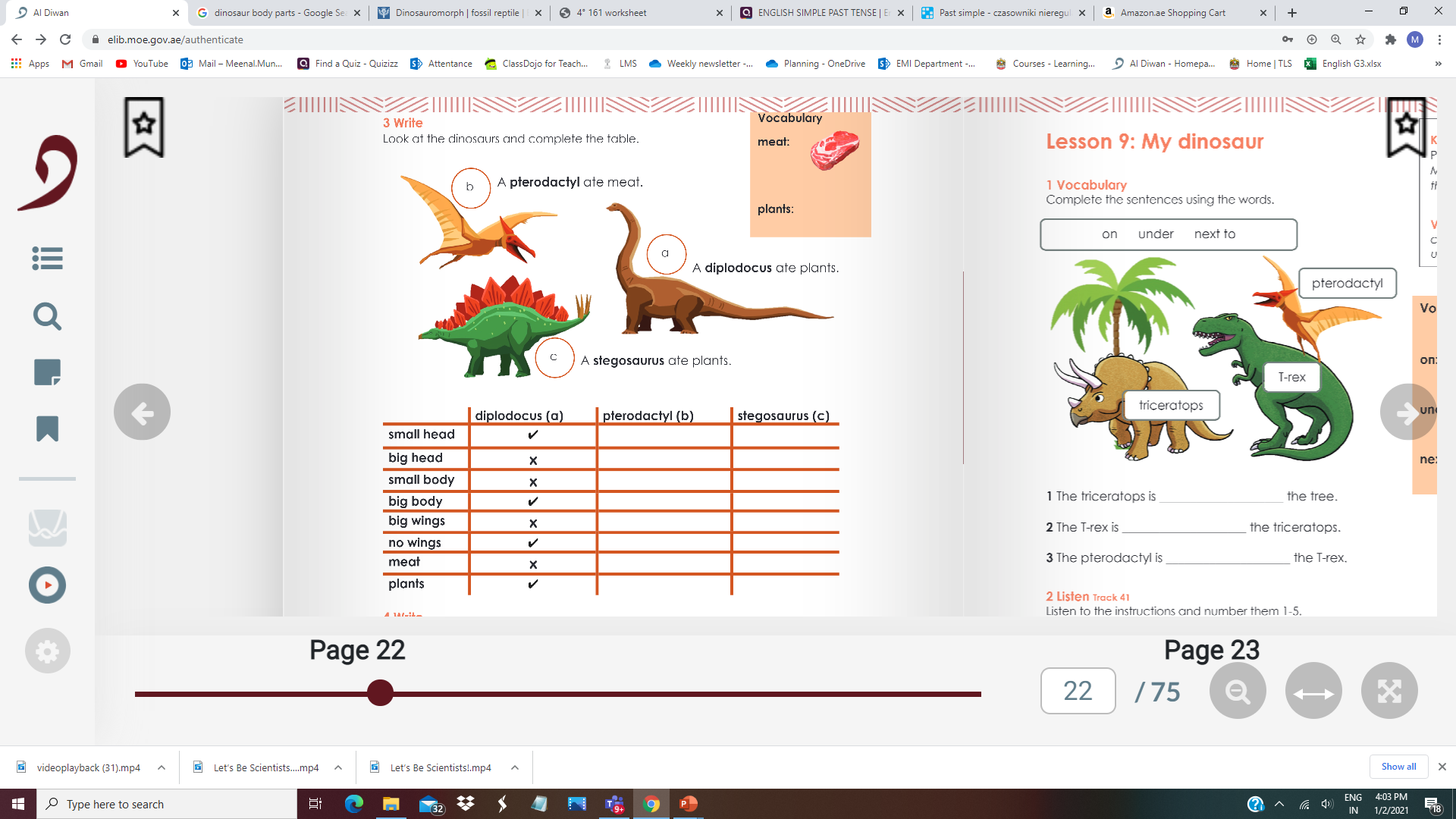 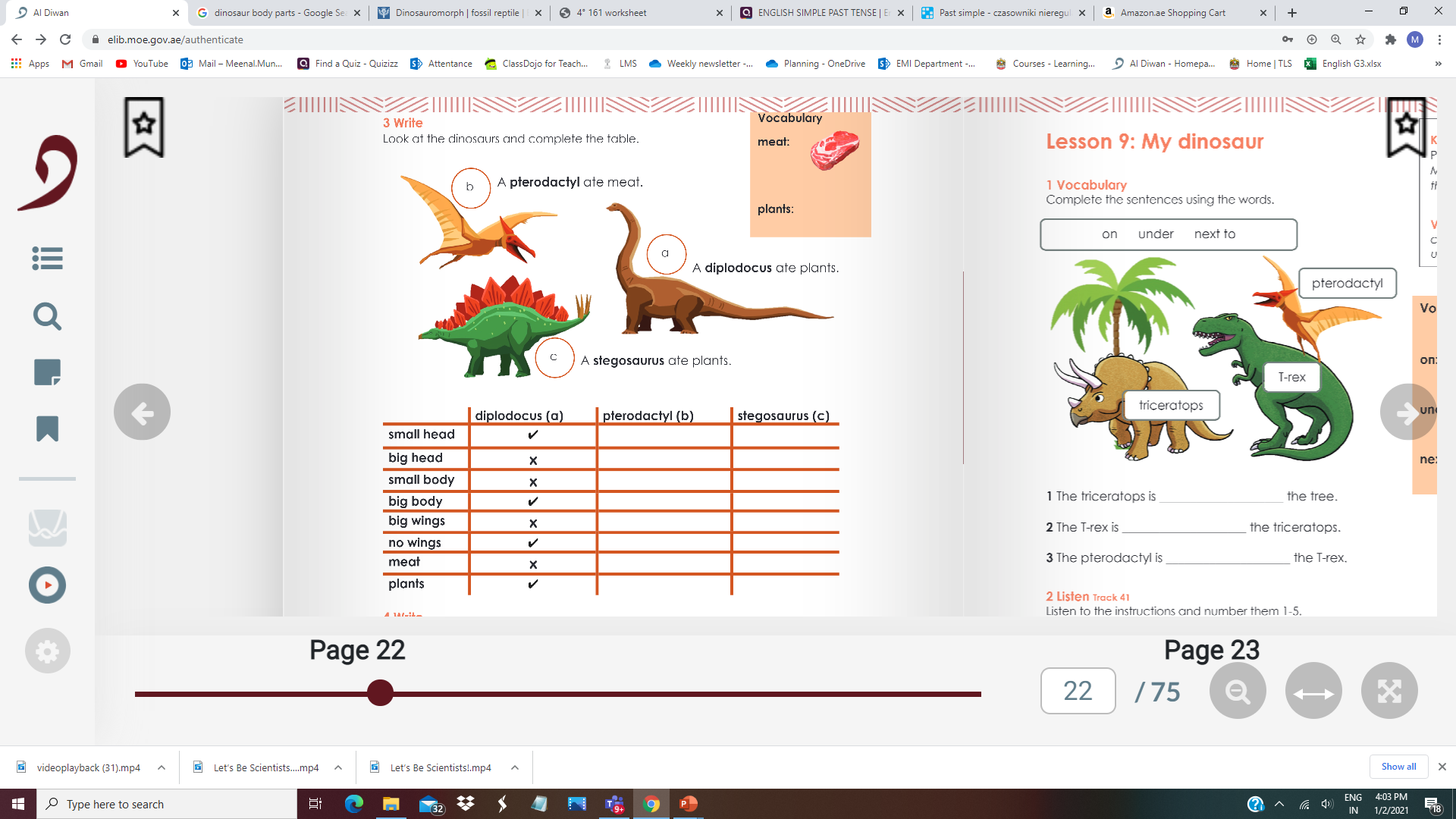 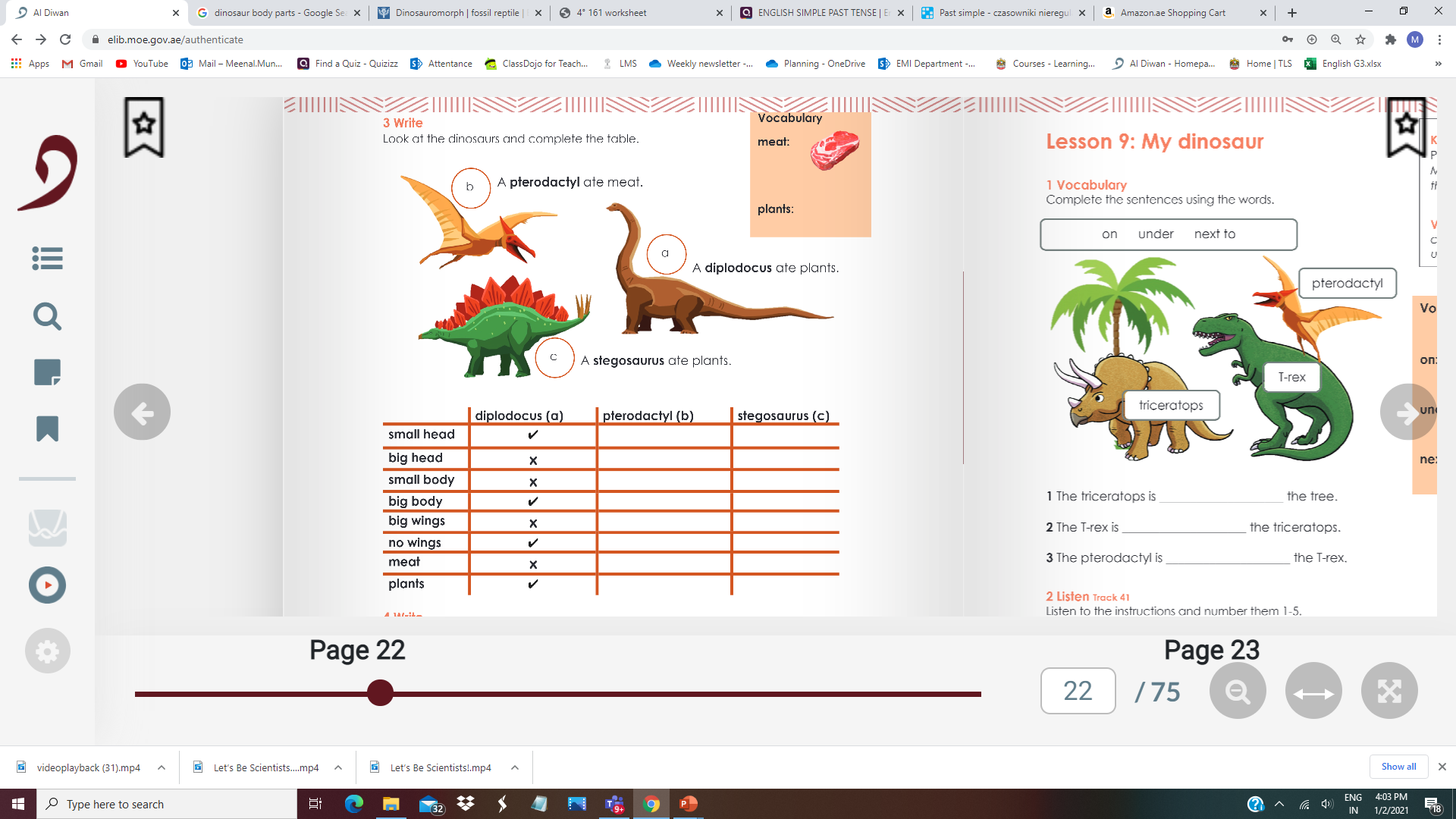 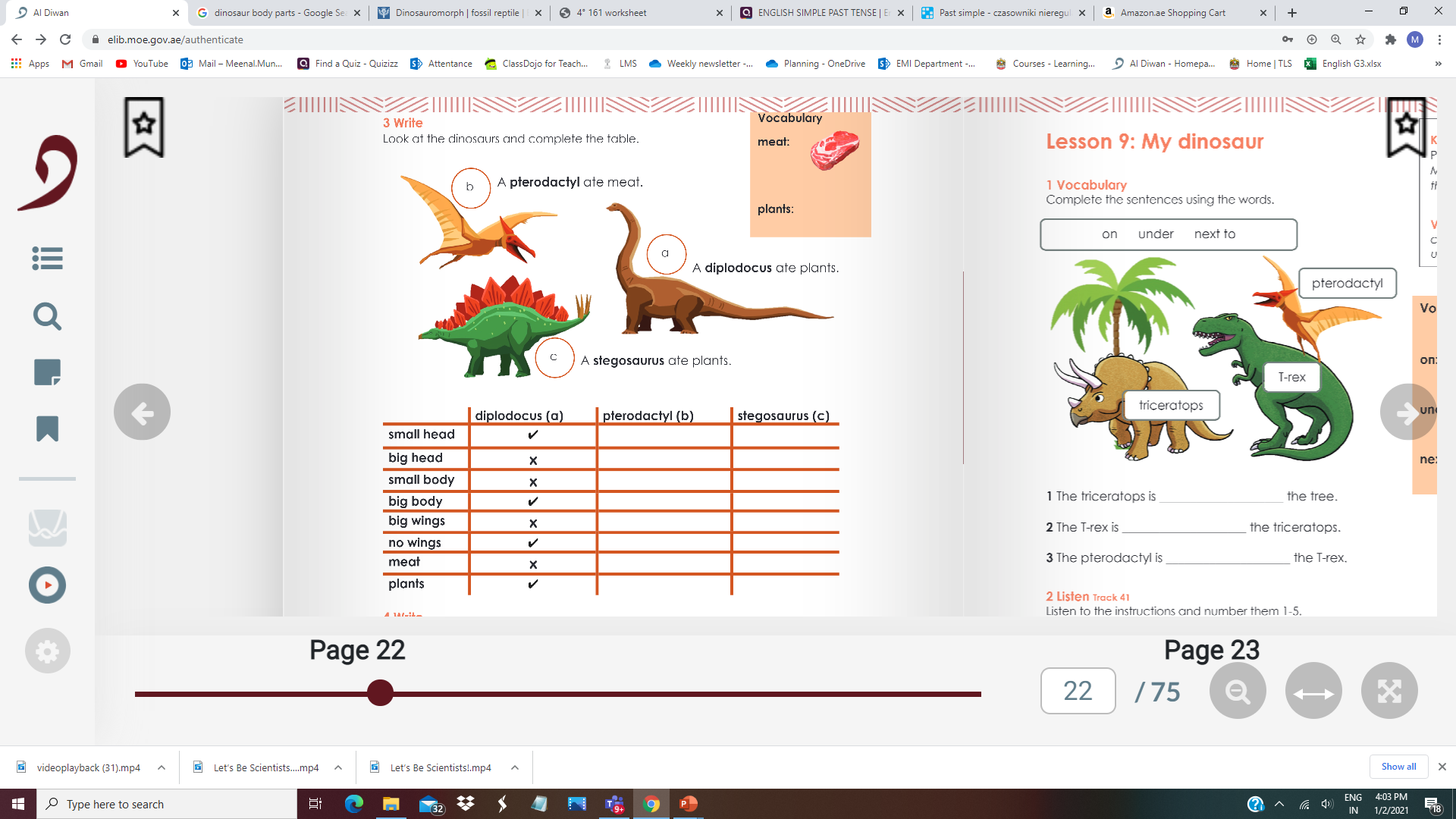 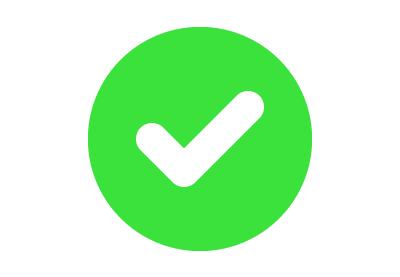 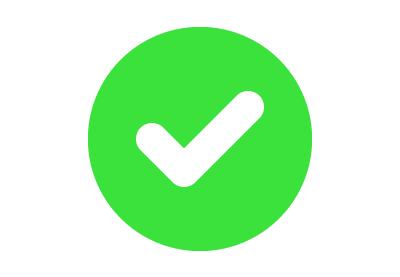 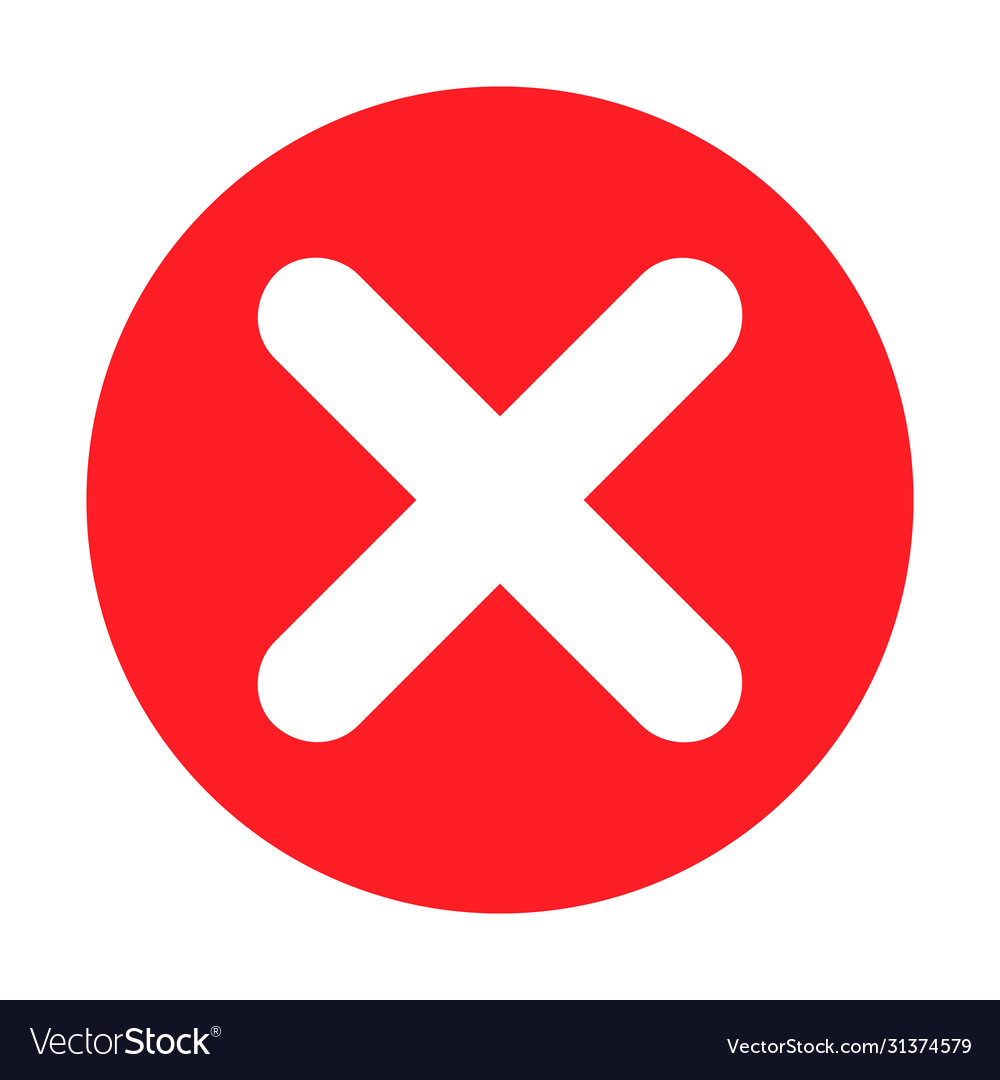 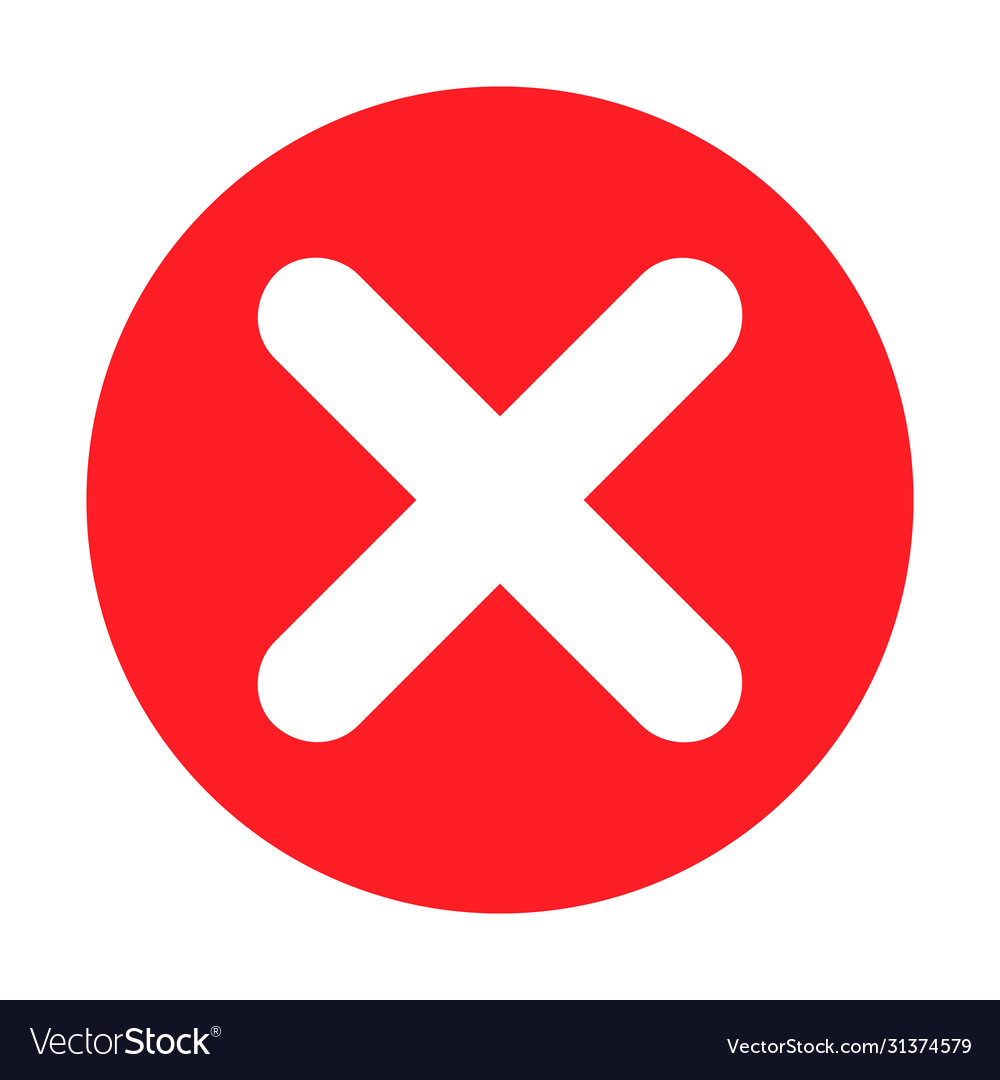 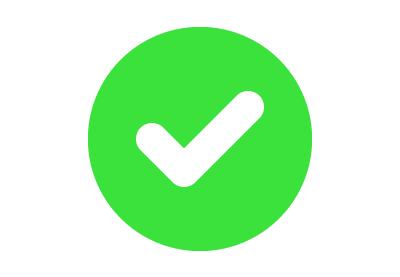 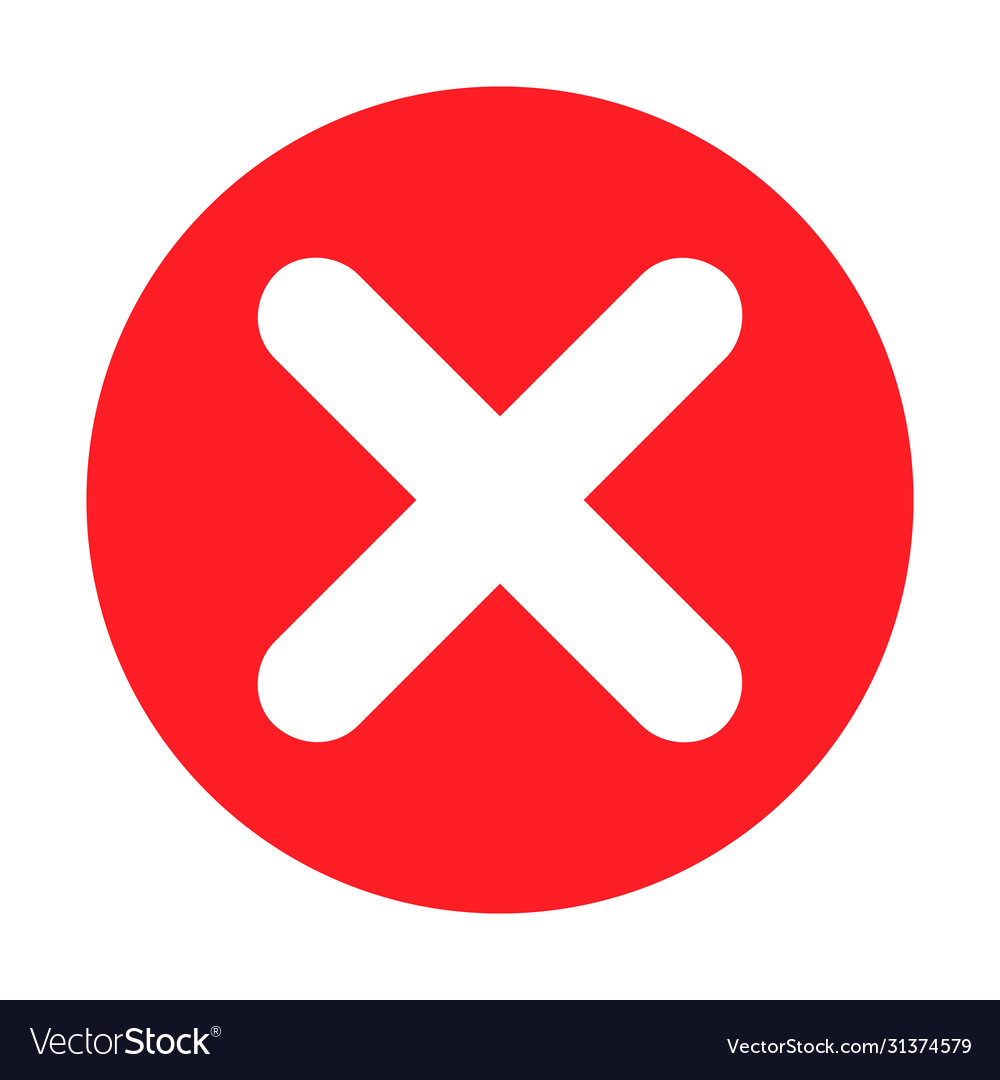 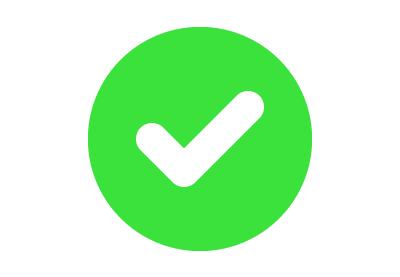 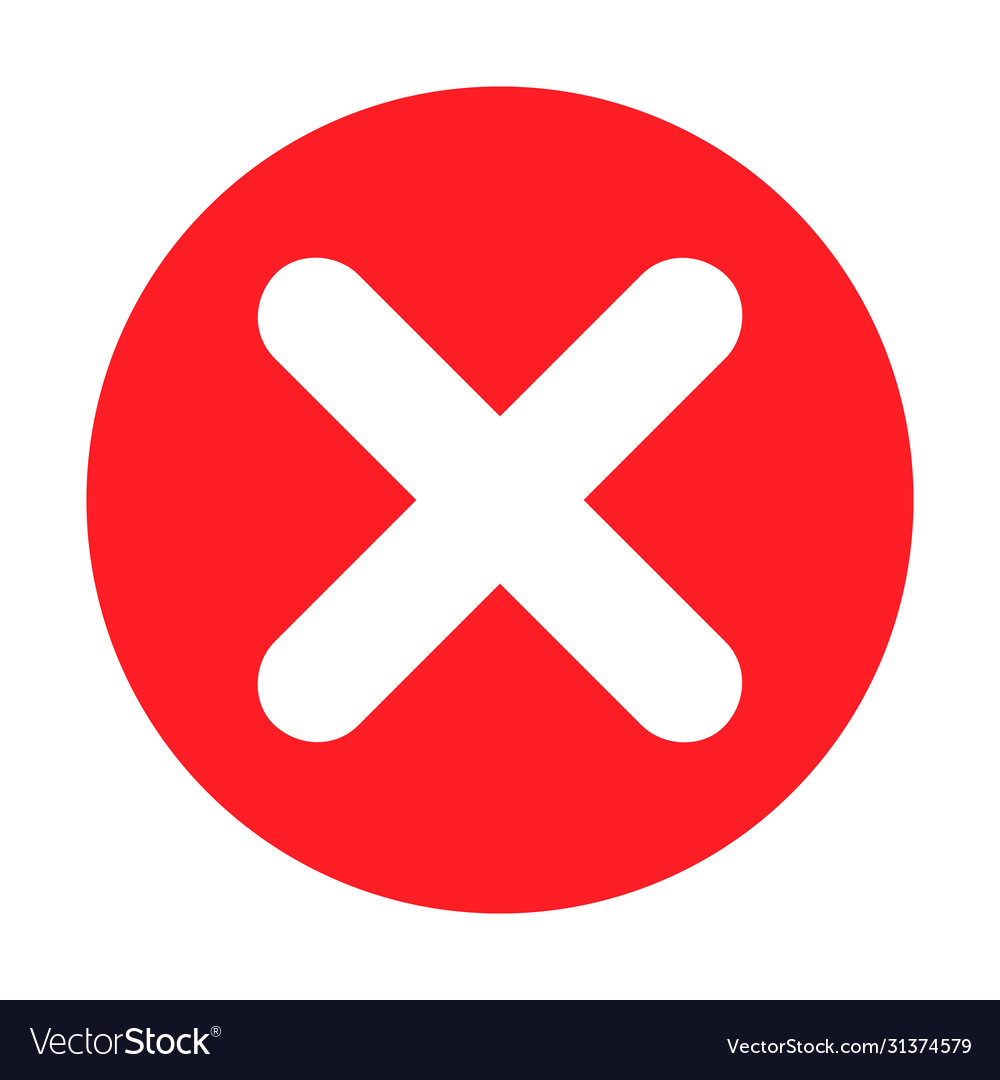 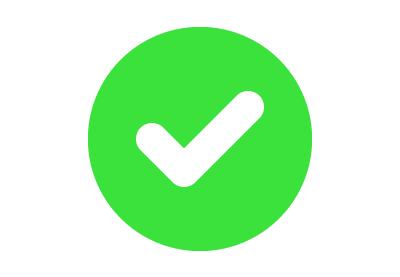 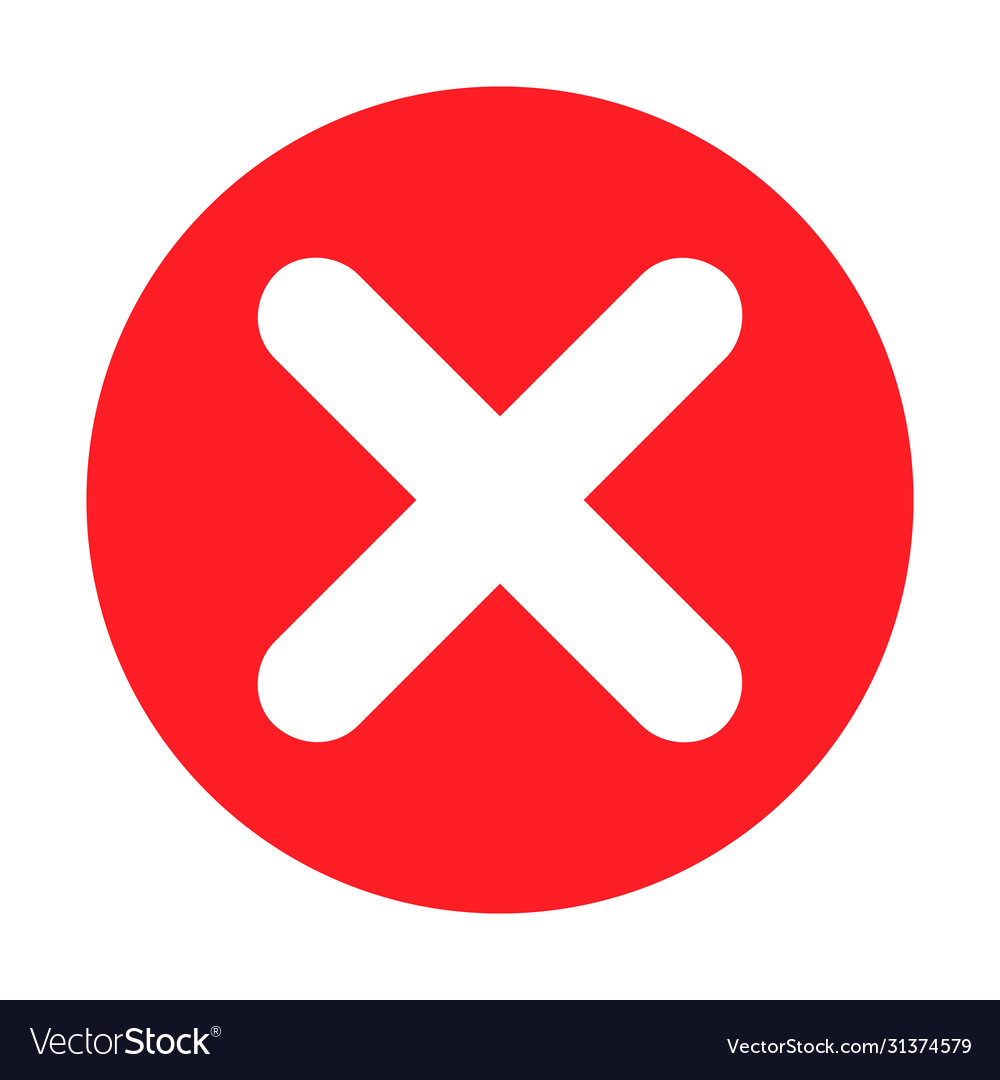 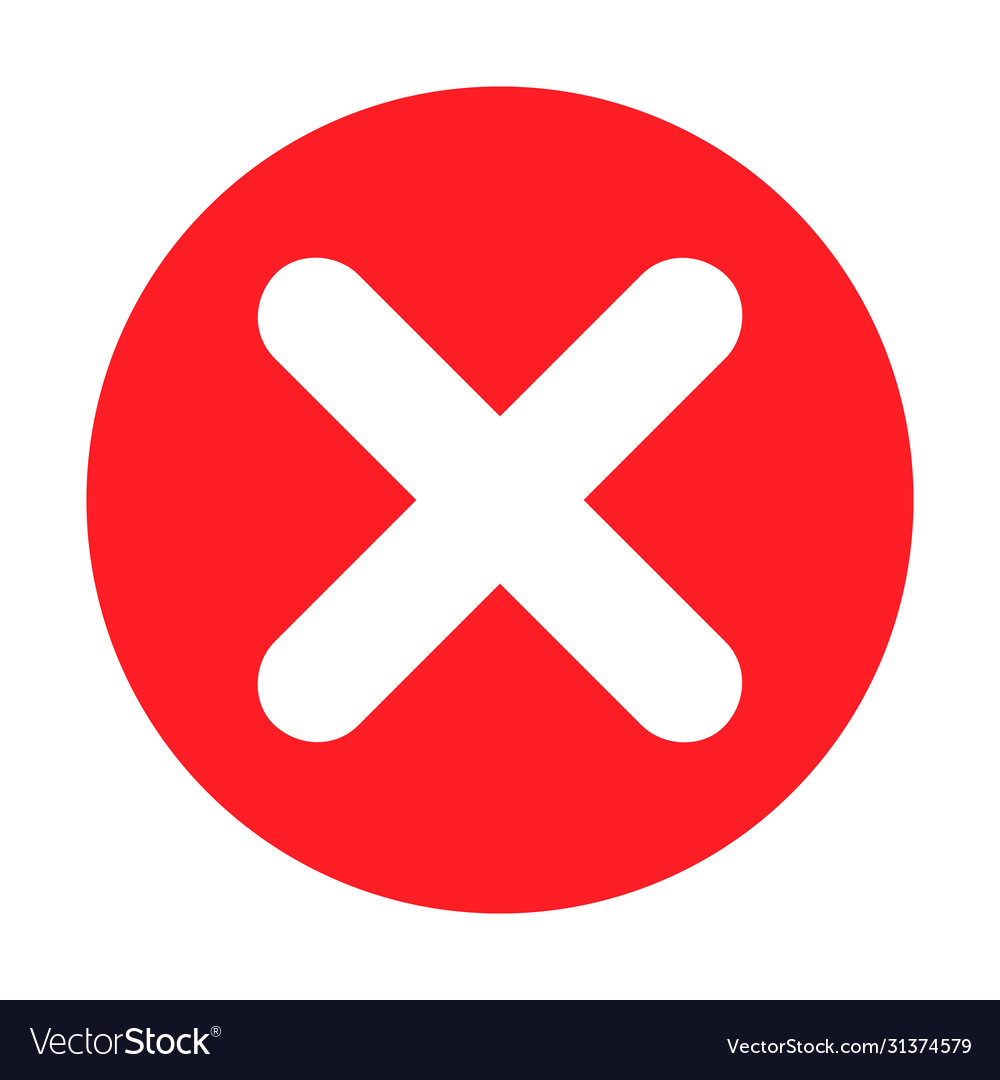 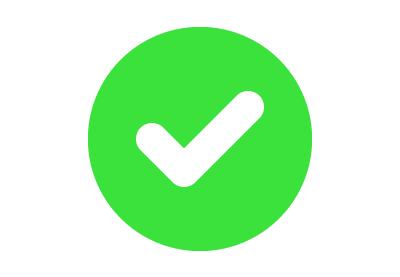 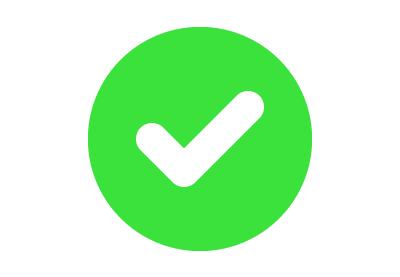 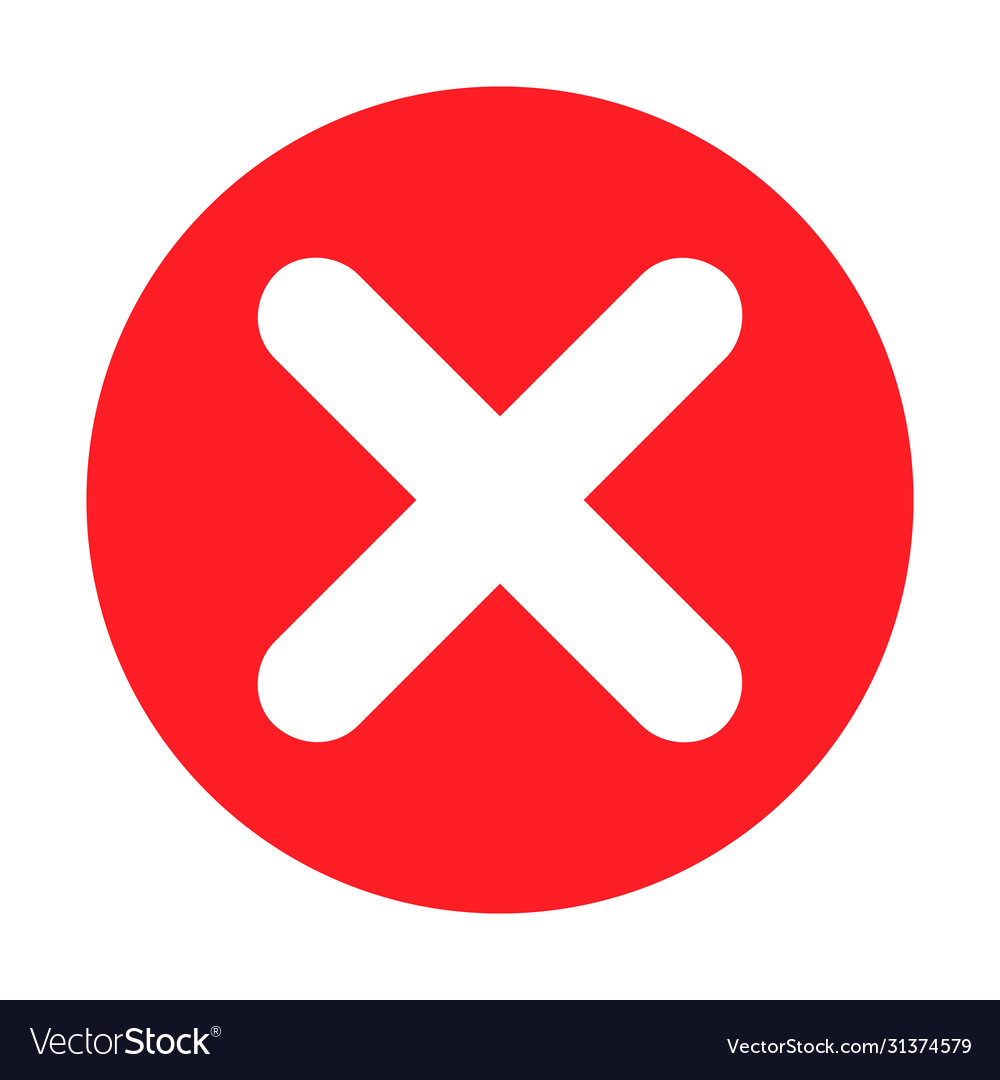 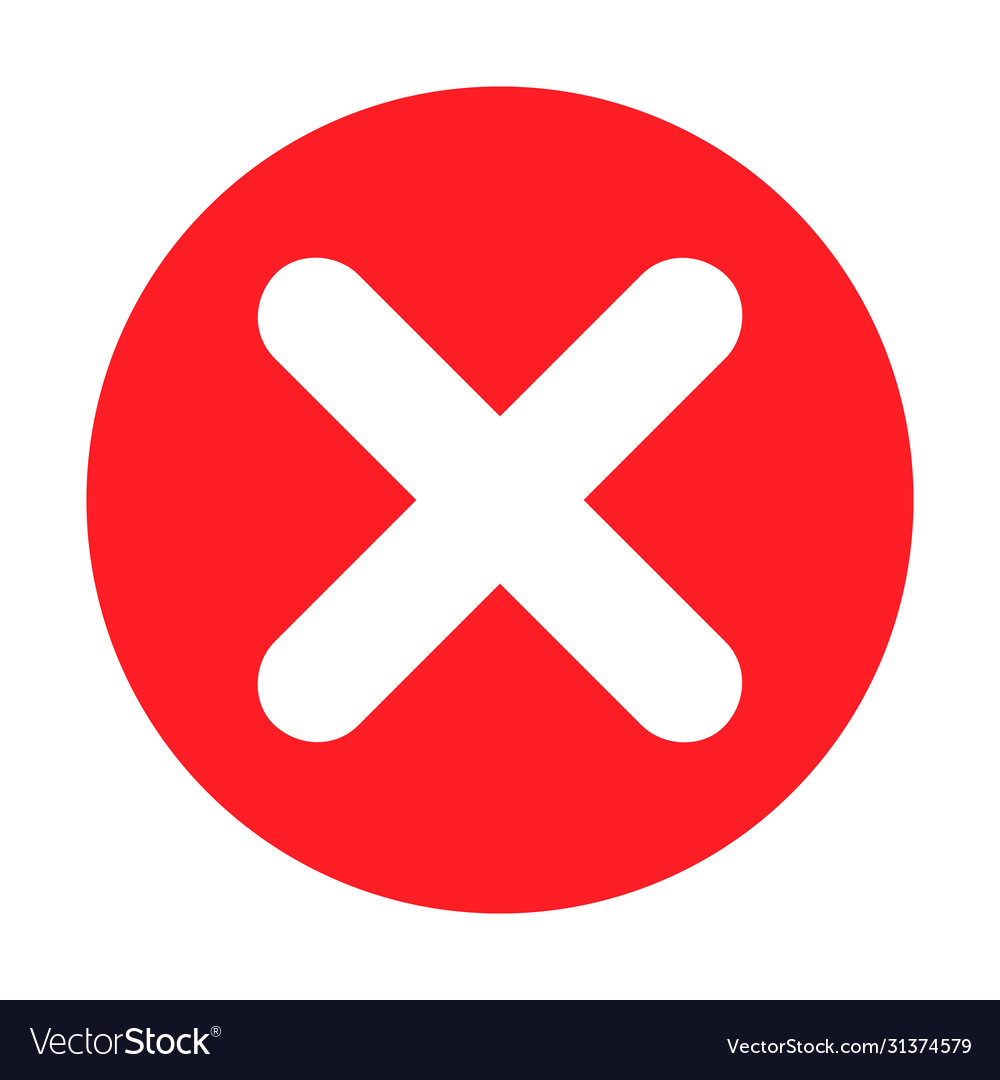 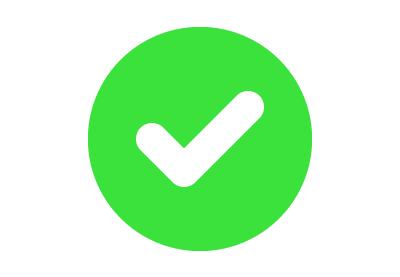 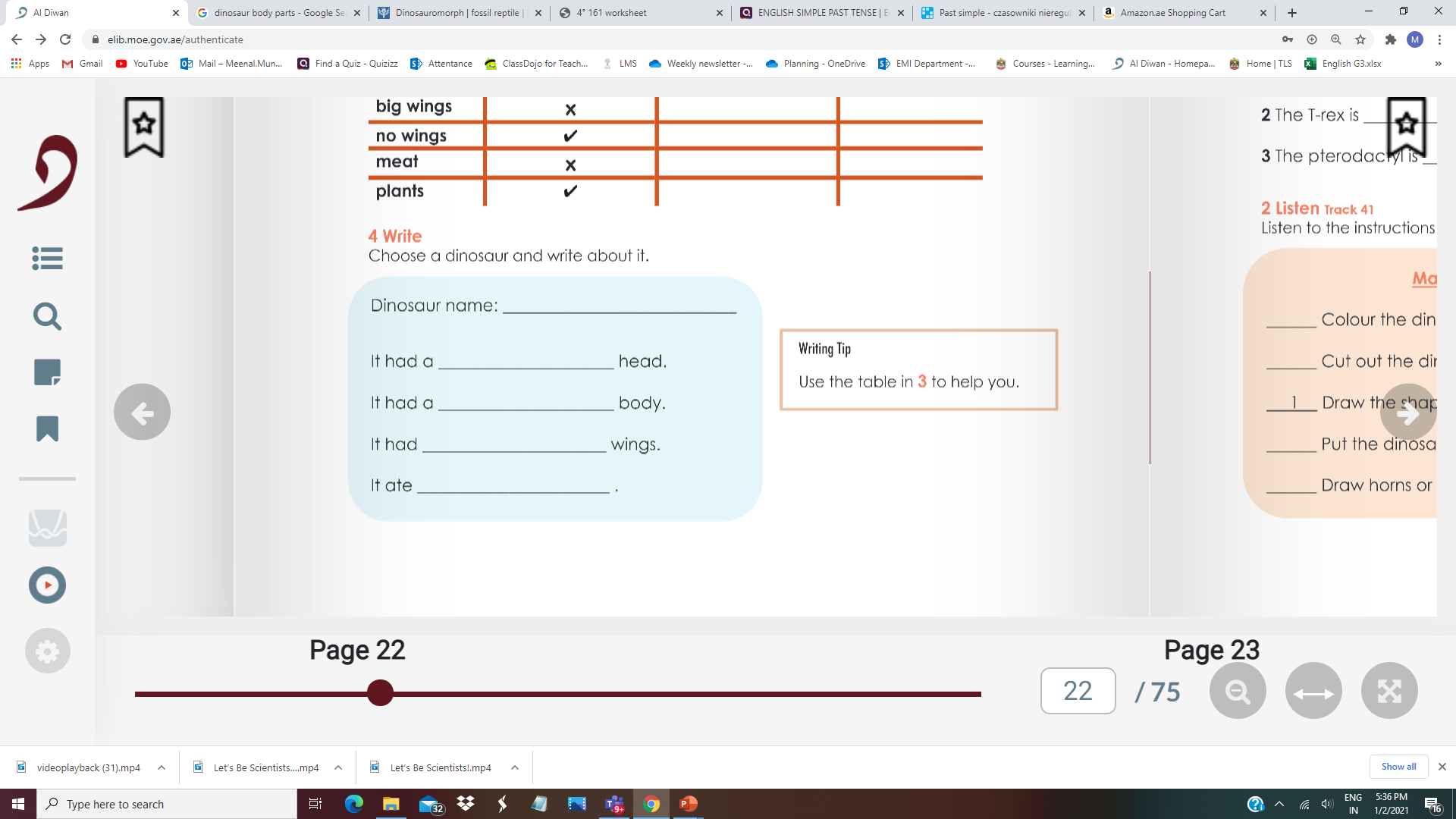 Stegosaurus
small
big
no
plants
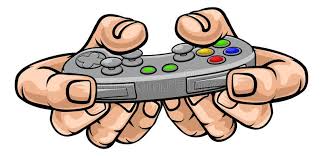 Level 1: Easy
https://wordwall.net/play/141/869/172
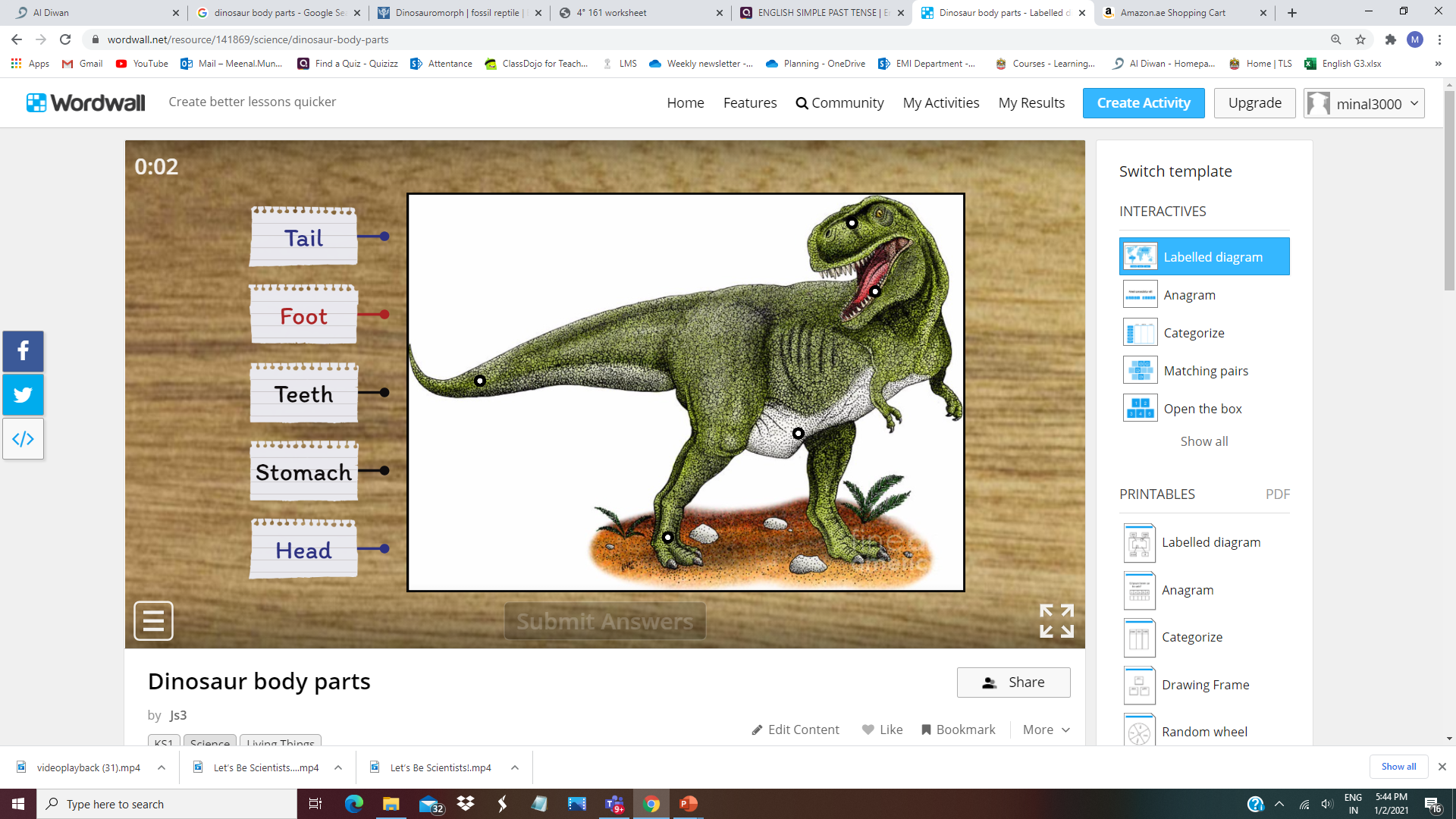 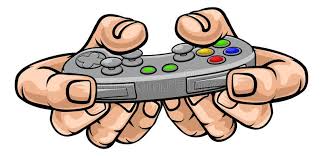 Level 2: Medium
https://www.liveworksheets.com/tu1050650jd
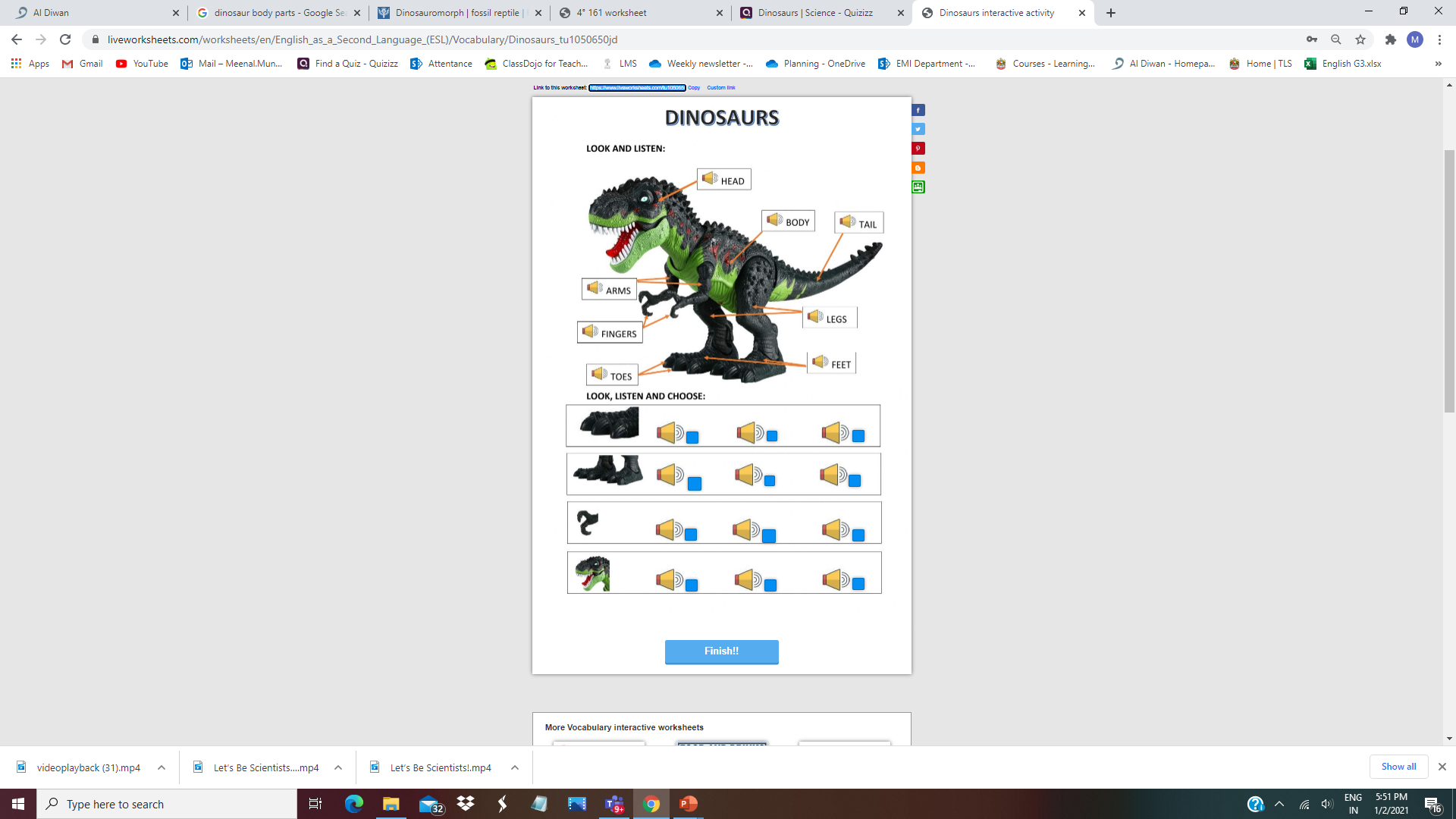 Self - Assess
How do you feel about today’s lesson?
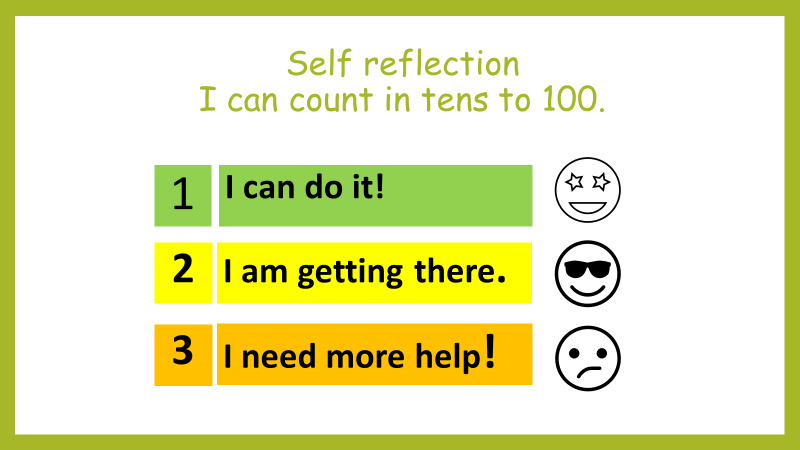